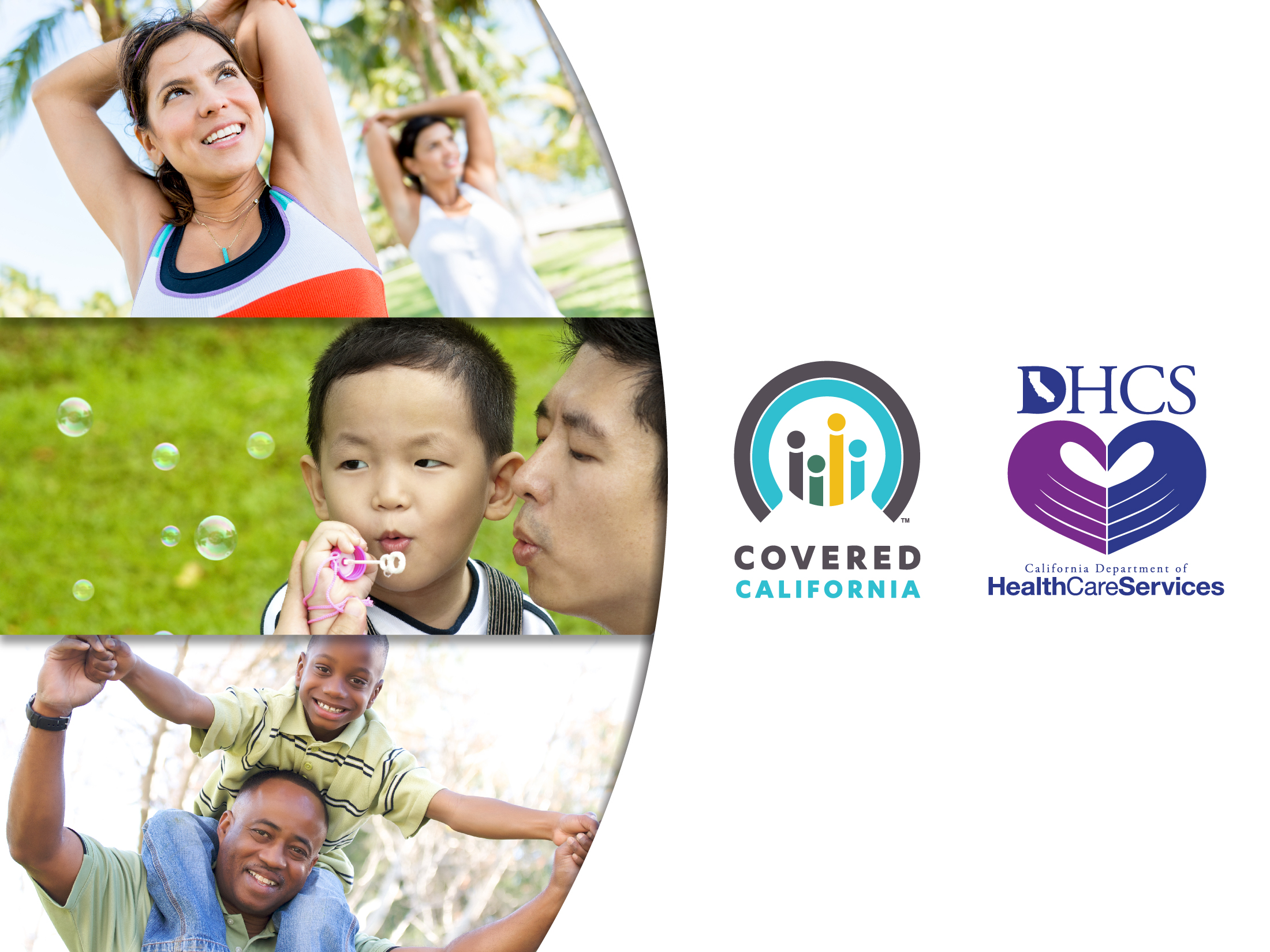 1
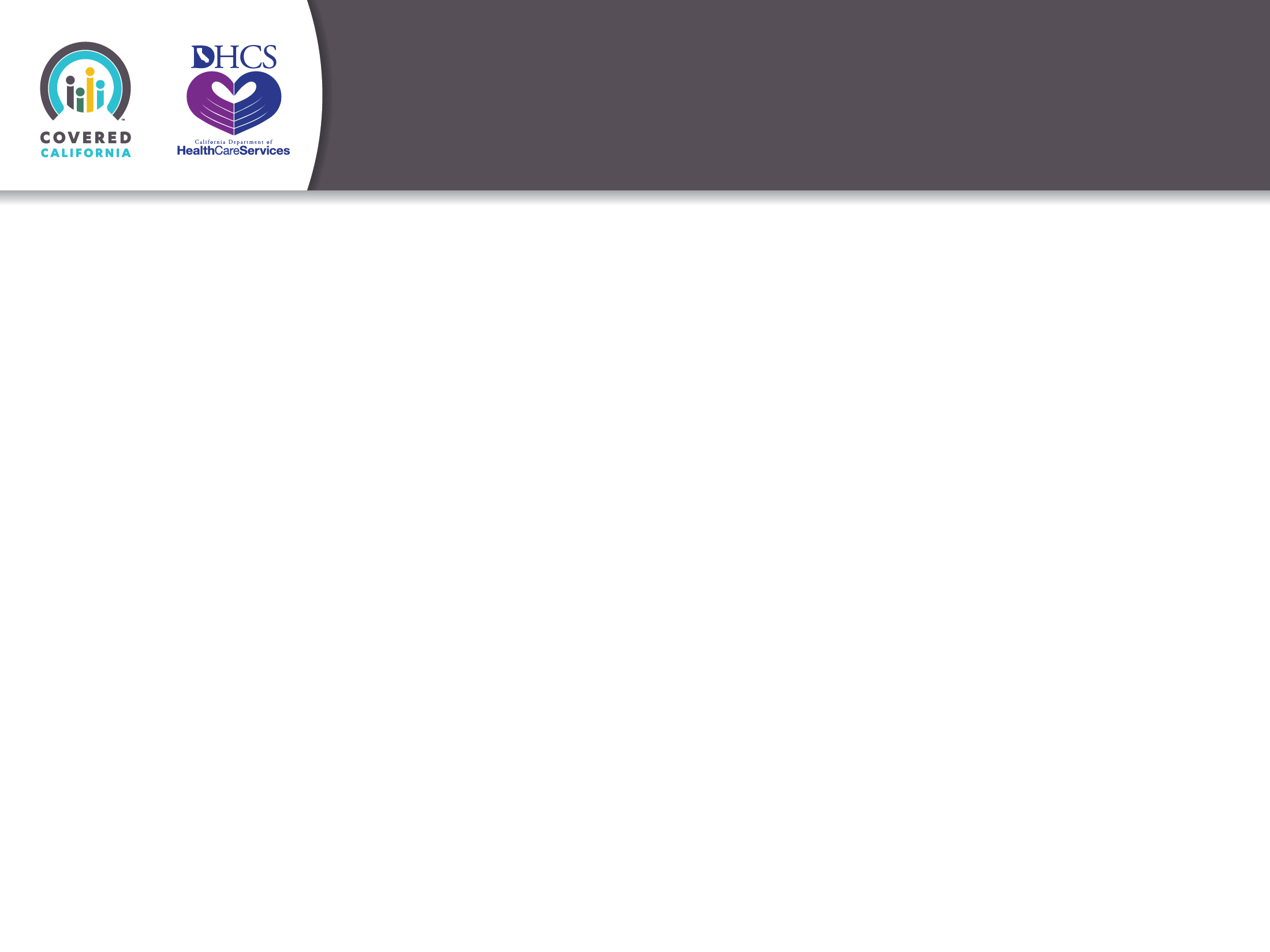 Help your constituents gain the most from the Affordable Care Act
Quick refresher course on Covered California: your destination for affordable, quality health care, including Medi-Cal

Help your constituents with three big questions:
What’s in it for me?
What do I need to consider in making a decision?
How do I enroll? 

Get ready for enrollment on October 1, 2013
2
[Speaker Notes: Rates for these health plans will vary by region, ZIP code, metal level, and age.  The chart shows the regions as broken up by price across California.  In each region, there are at least three different health insurance companies offering all 5 levels of coverage – Platinum, Gold, Silver, Bronze and Catastrophic – with many regions with more.]
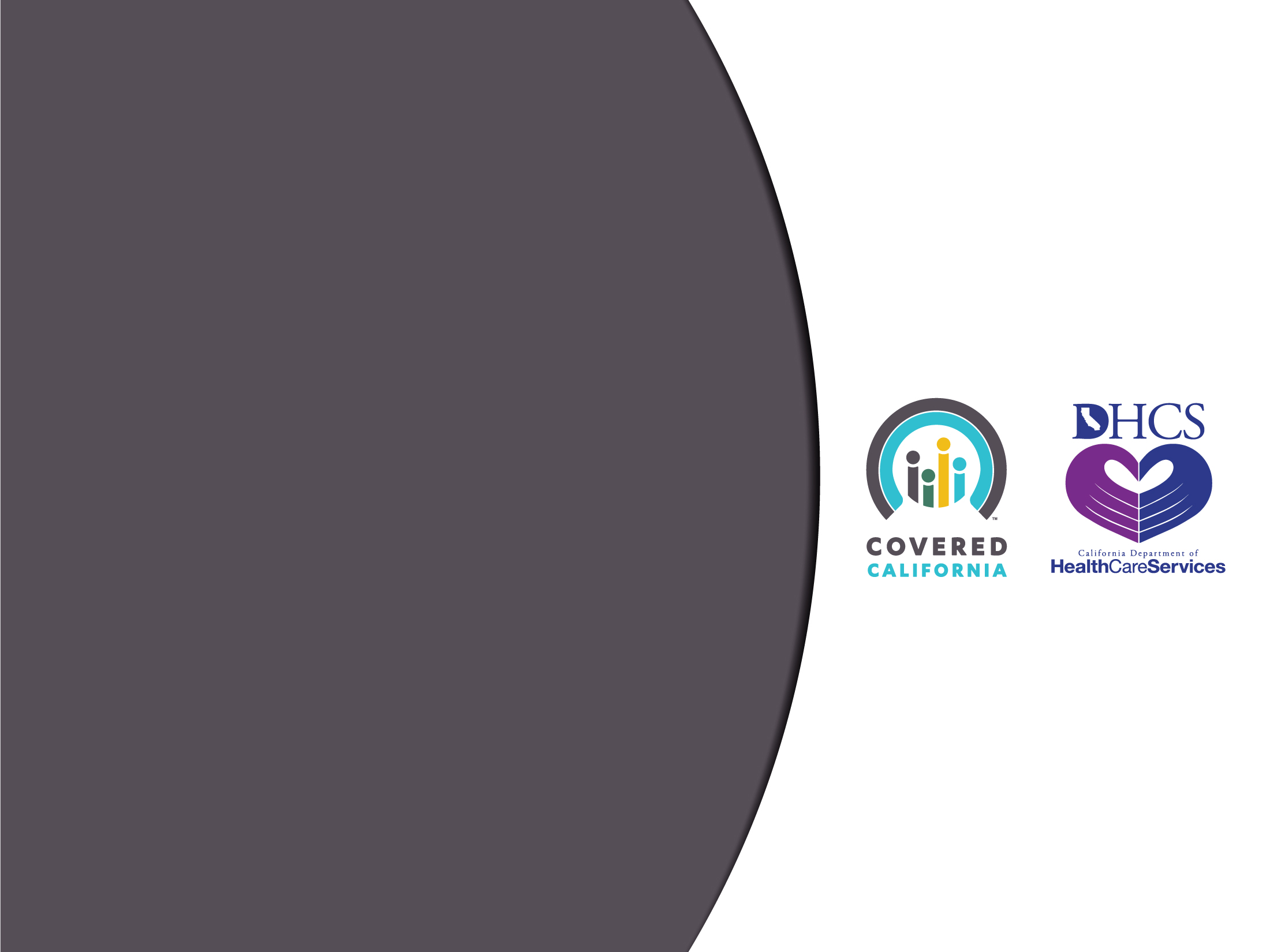 Eligible if:
A U.S. Citizen, U.S. National, or a non-citizen who is Lawfully Present in the U.S.;
For Medi-Cal, immigration status only effects the scope of service (e.g. “emergency room only” or “pregnancy only”)
A California Resident; AND
Not incarcerated, other than incarceration pending the disposition (judgment) of charges. 
Except Medi-Cal Inmate Eligibility Program
3
[Speaker Notes: Rates for these health plans will vary by region, ZIP code, metal level, and age.  The chart shows the regions as broken up by price across California.  In each region, there are at least three different health insurance companies offering all 5 levels of coverage – Platinum, Gold, Silver, Bronze and Catastrophic – with many regions with more.]
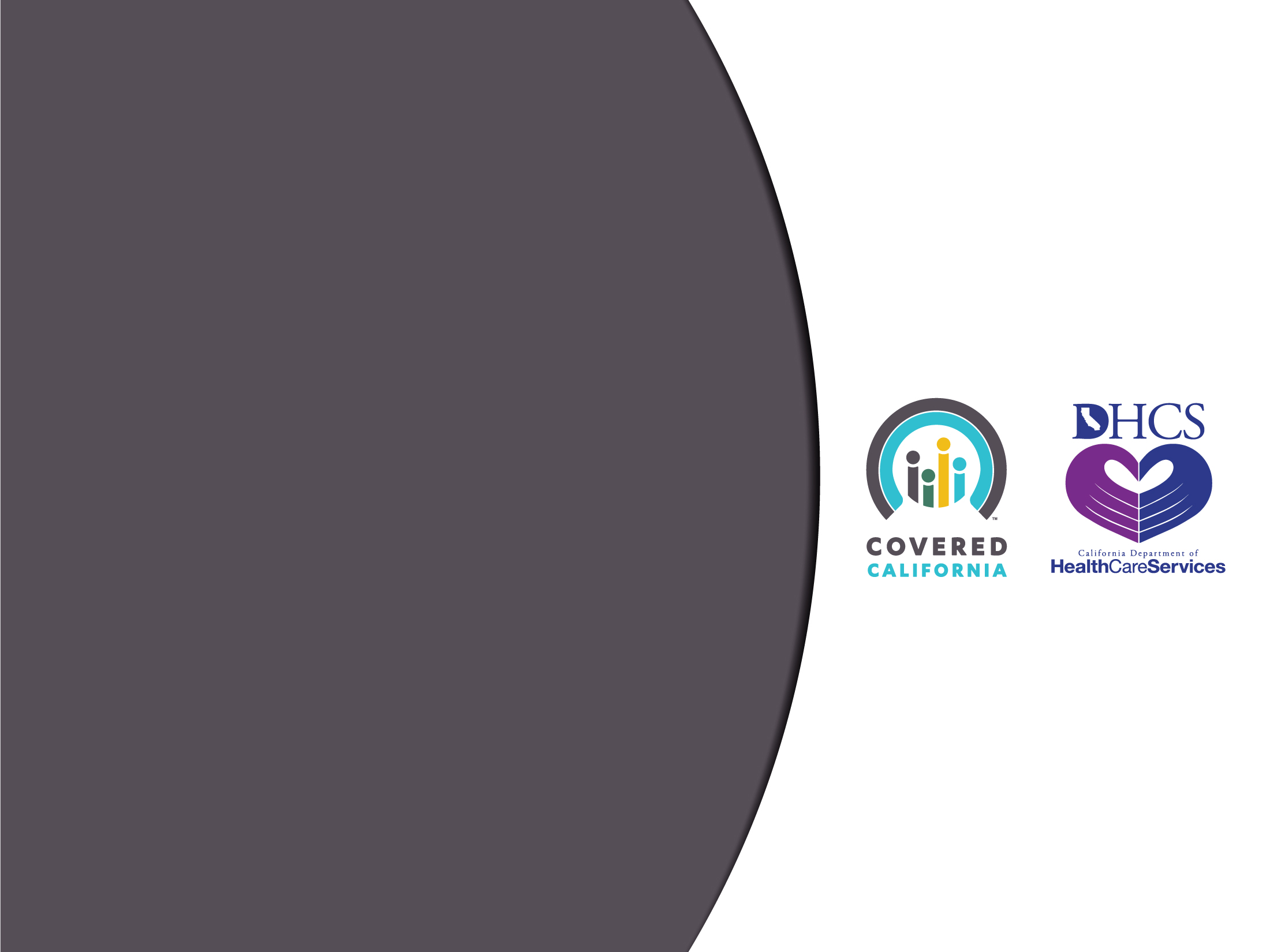 Eligible for Premium Assistance and Cost-Sharing Subsidies in Covered California if:
Purchase coverage through Covered California; 
Under certain income requirements; AND
Not eligible for Minimum Essential Coverage (i.e. Medi-Cal, Medicare, or coverage through an employer that is affordable).
4
[Speaker Notes: Rates for these health plans will vary by region, ZIP code, metal level, and age.  The chart shows the regions as broken up by price across California.  In each region, there are at least three different health insurance companies offering all 5 levels of coverage – Platinum, Gold, Silver, Bronze and Catastrophic – with many regions with more.]
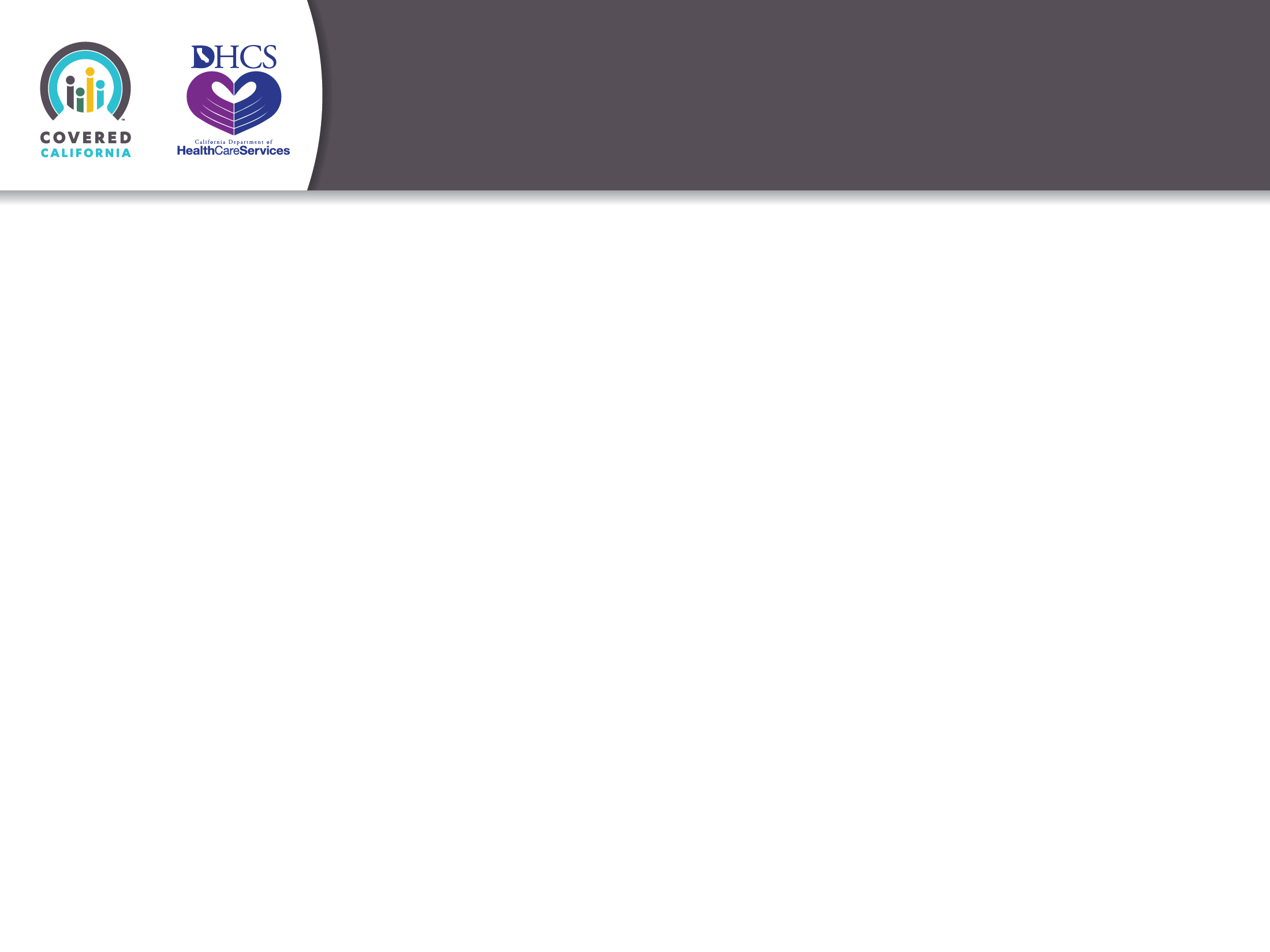 Quick summary of income ranges
Cost Sharing + Premium Assistance
Premium Assistance Only
Medi-Cal
Medi-Cal for Children
5
[Speaker Notes: Rates for these health plans will vary by region, ZIP code, metal level, and age.  The chart shows the regions as broken up by price across California.  In each region, there are at least three different health insurance companies offering all 5 levels of coverage – Platinum, Gold, Silver, Bronze and Catastrophic – with many regions with more.]
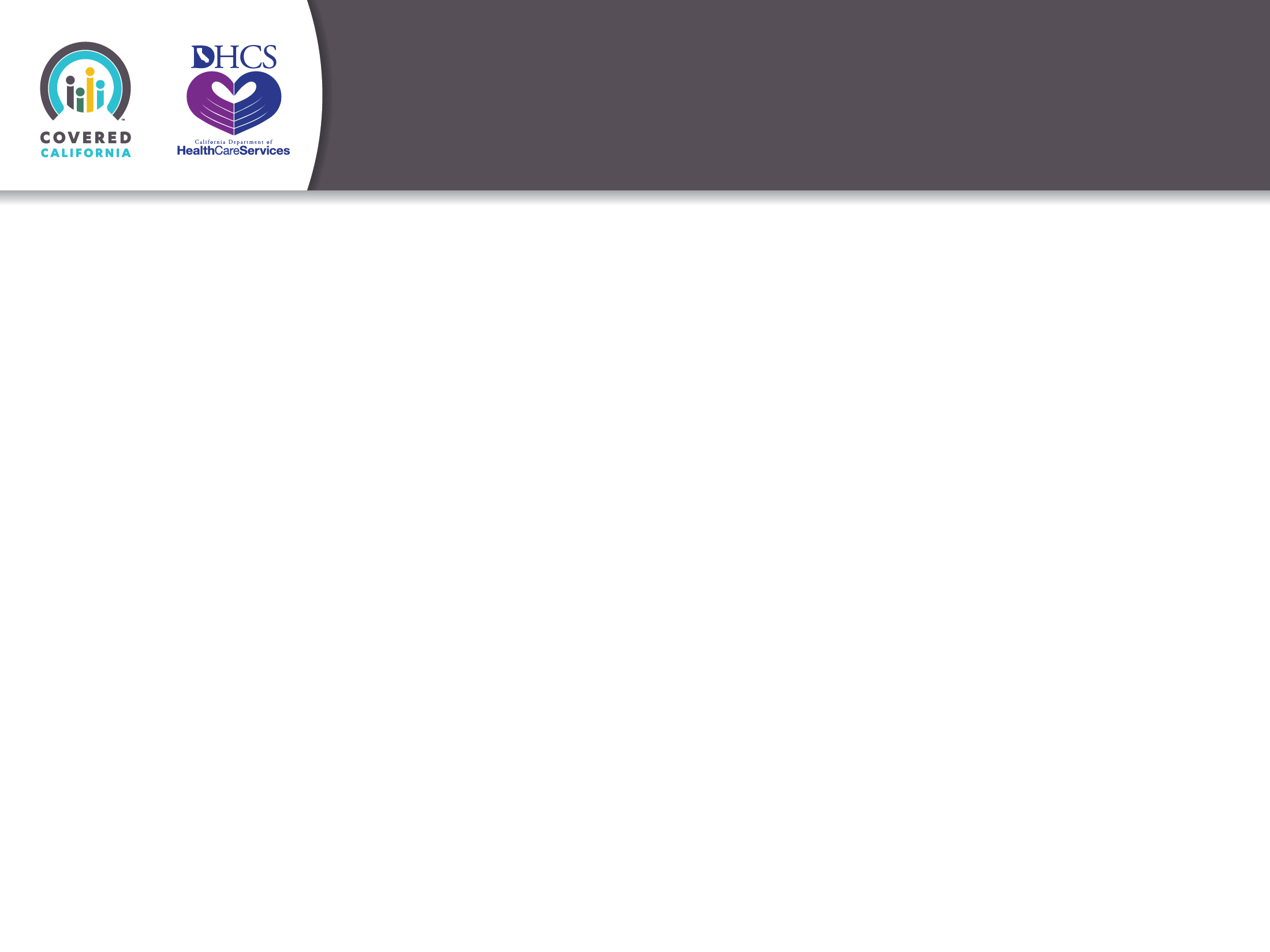 What are you eligible for?
≤ 138% FPL
Low or No Cost 
Medi-Cal
Adults: 
Covered California
Premium Assistance + Enhanced Benefits*
*Must enroll in a Silver-level plan to receive enhanced benefits
Children: Low or No Cost 
Medi-Cal
Over 138% FPL to 250% FPL
Over 138% FPL to 400% FPL
Covered California
Over 250% FPL to 400% FPL
Covered California
Premium Assistance with Standard Benefits
Over 400% FPL
Option for Covered California with Standard Benefits and Prices
6
[Speaker Notes: Rates for these health plans will vary by region, ZIP code, metal level, and age.  The chart shows the regions as broken up by price across California.  In each region, there are at least three different health insurance companies offering all 5 levels of coverage – Platinum, Gold, Silver, Bronze and Catastrophic – with many regions with more.]
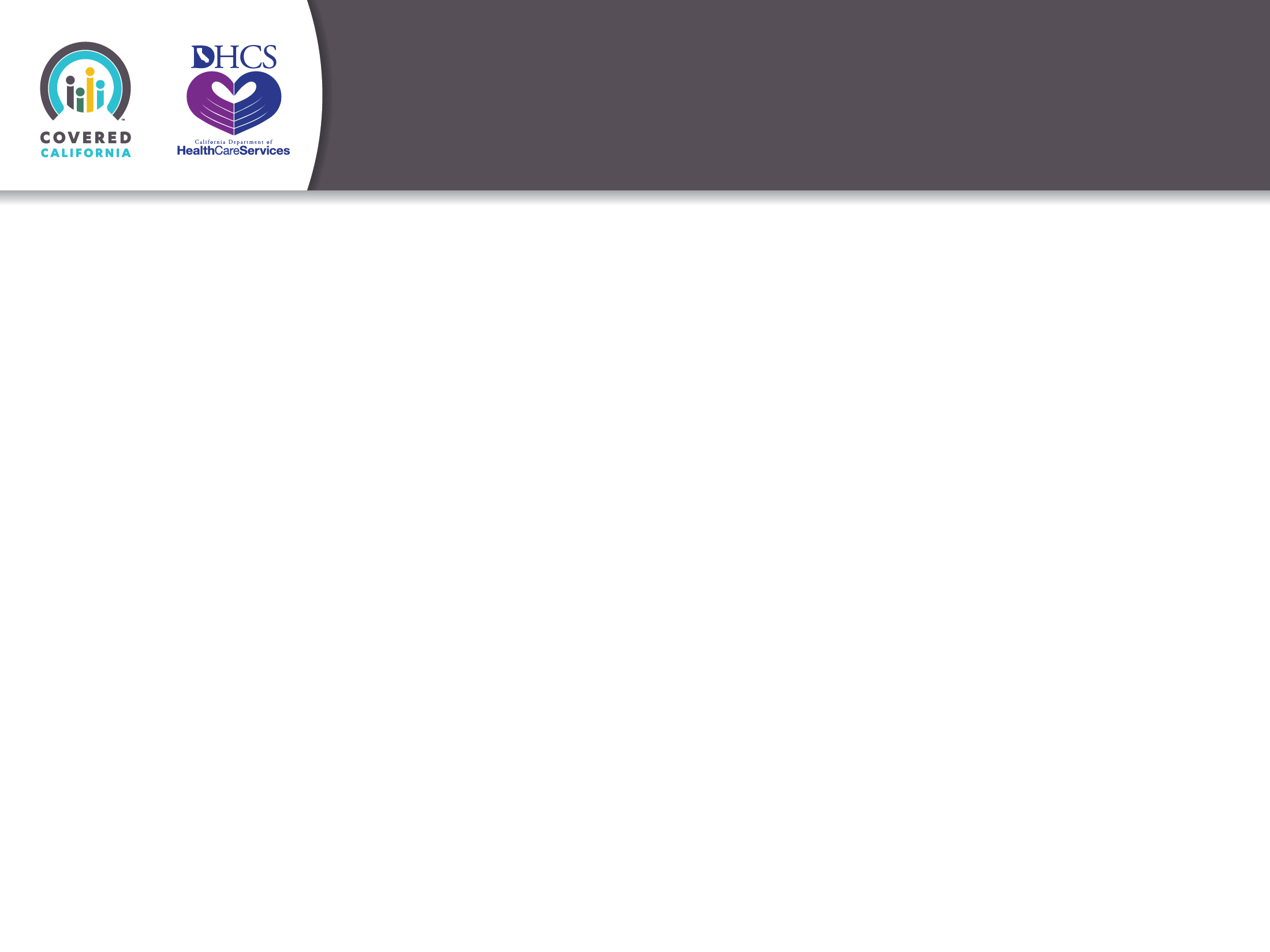 Modified Adjusted Gross Income (MAGI) is a driver of eligibility
Take your: 

Adjusted Gross Income
+
Non-taxable Social Security beneﬁts (Line 20a minus 20b on a Form 1040)

Tax-exempt interest (Line on 8b on a Form 1040)

Foreign earned income & housing expenses for Americans living abroad (calculated on a Form 2555)
_
Scholarships, awards, or fellowship grants used for education purposes (not living expenses)
Certain American Indian and Alaska Native income derived from distributions, payments, ownership interests, real property usage rights, and student financial assistance
An amount received as a lump sum is counted as income only in the month received
For Medi-Cal Eligibility, 
Exclude From Income:
7
[Speaker Notes: Rates for these health plans will vary by region, ZIP code, metal level, and age.  The chart shows the regions as broken up by price across California.  In each region, there are at least three different health insurance companies offering all 5 levels of coverage – Platinum, Gold, Silver, Bronze and Catastrophic – with many regions with more.]
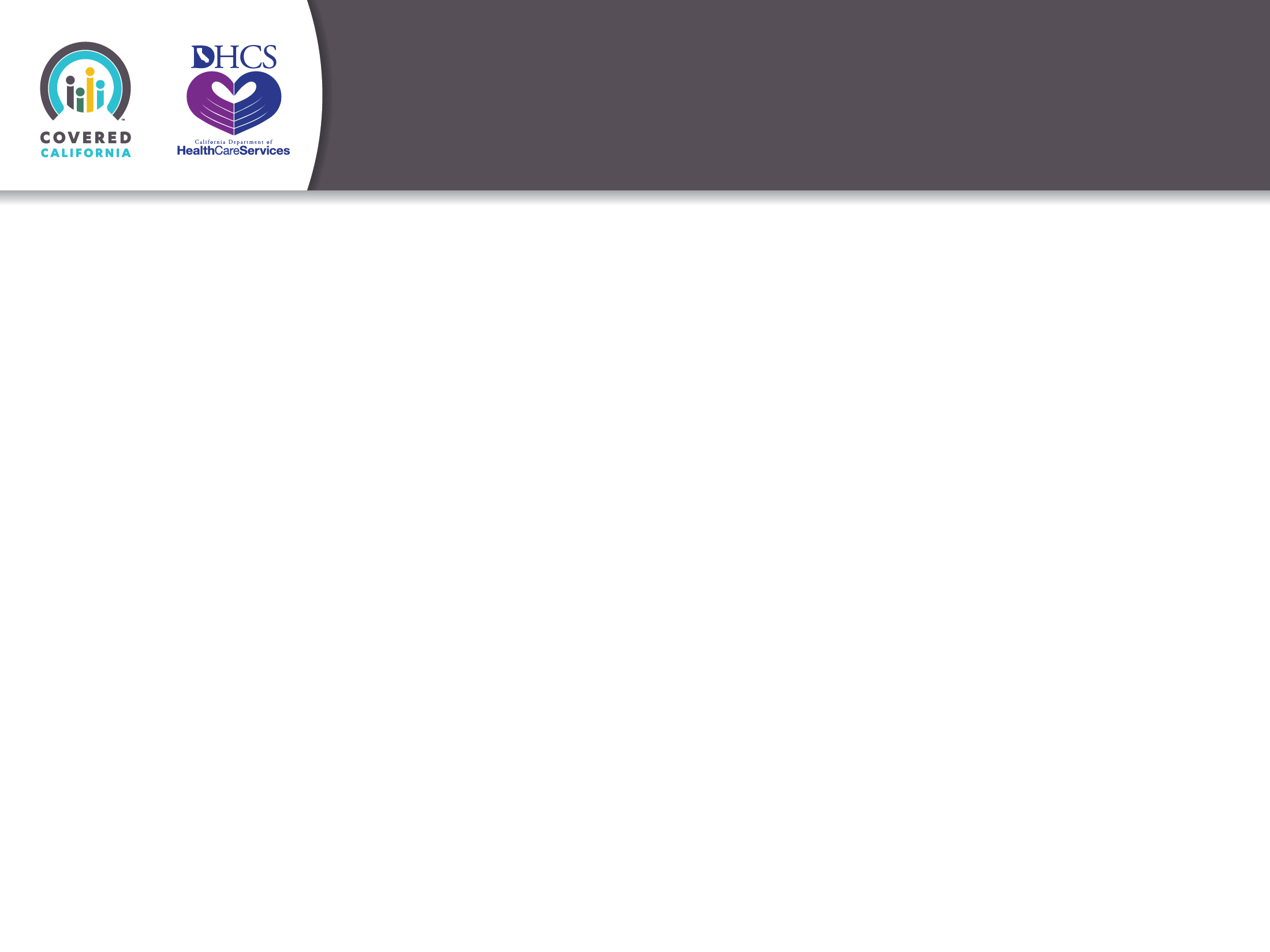 The Essential Health Benefits
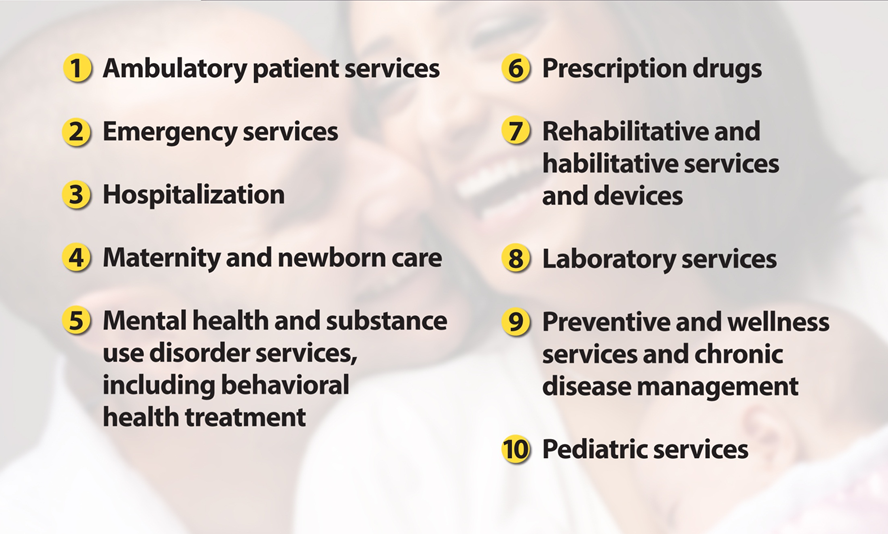 8
[Speaker Notes: Rates for these health plans will vary by region, ZIP code, metal level, and age.  The chart shows the regions as broken up by price across California.  In each region, there are at least three different health insurance companies offering all 5 levels of coverage – Platinum, Gold, Silver, Bronze and Catastrophic – with many regions with more.]
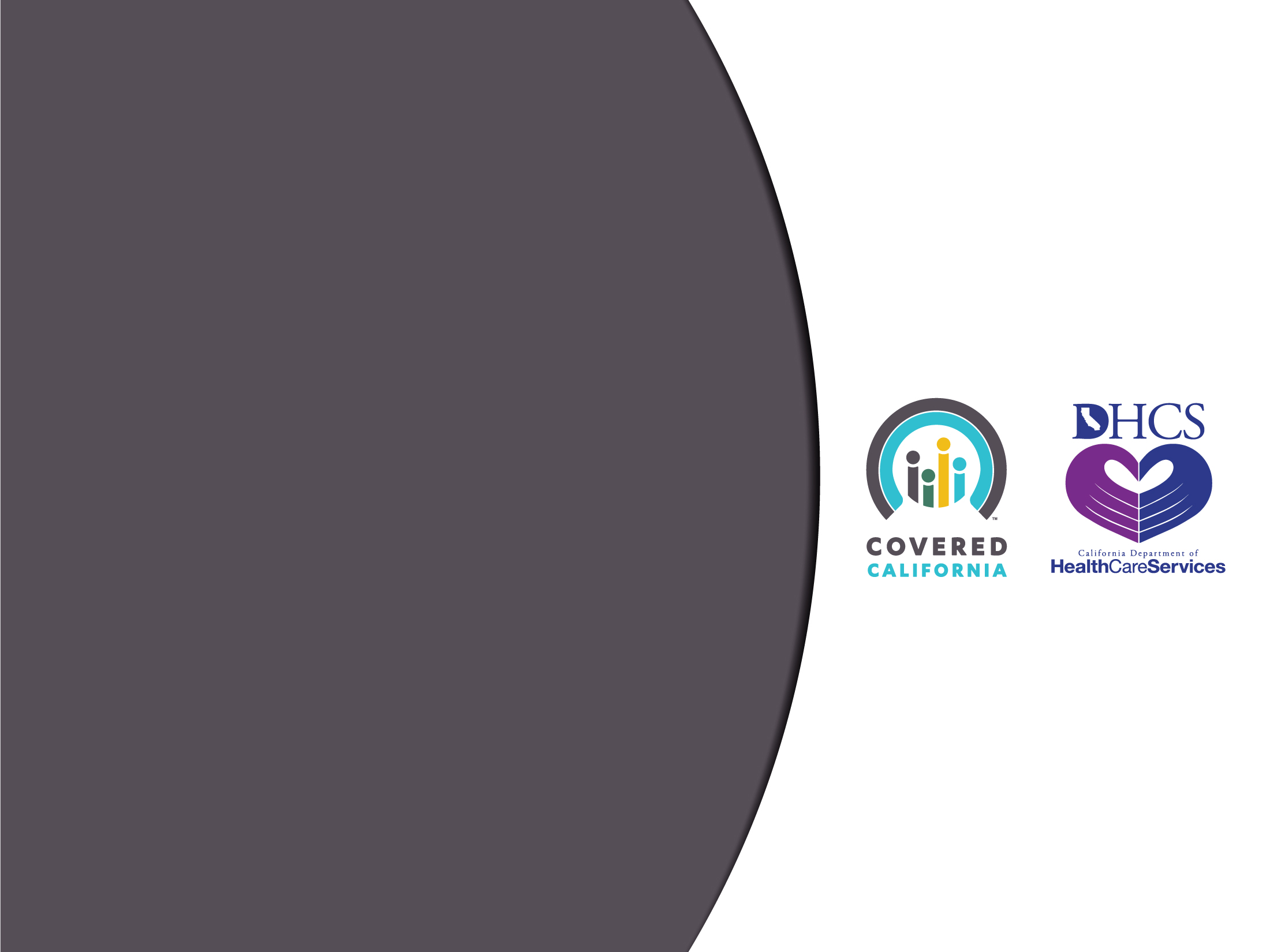 Medi-Cal
9
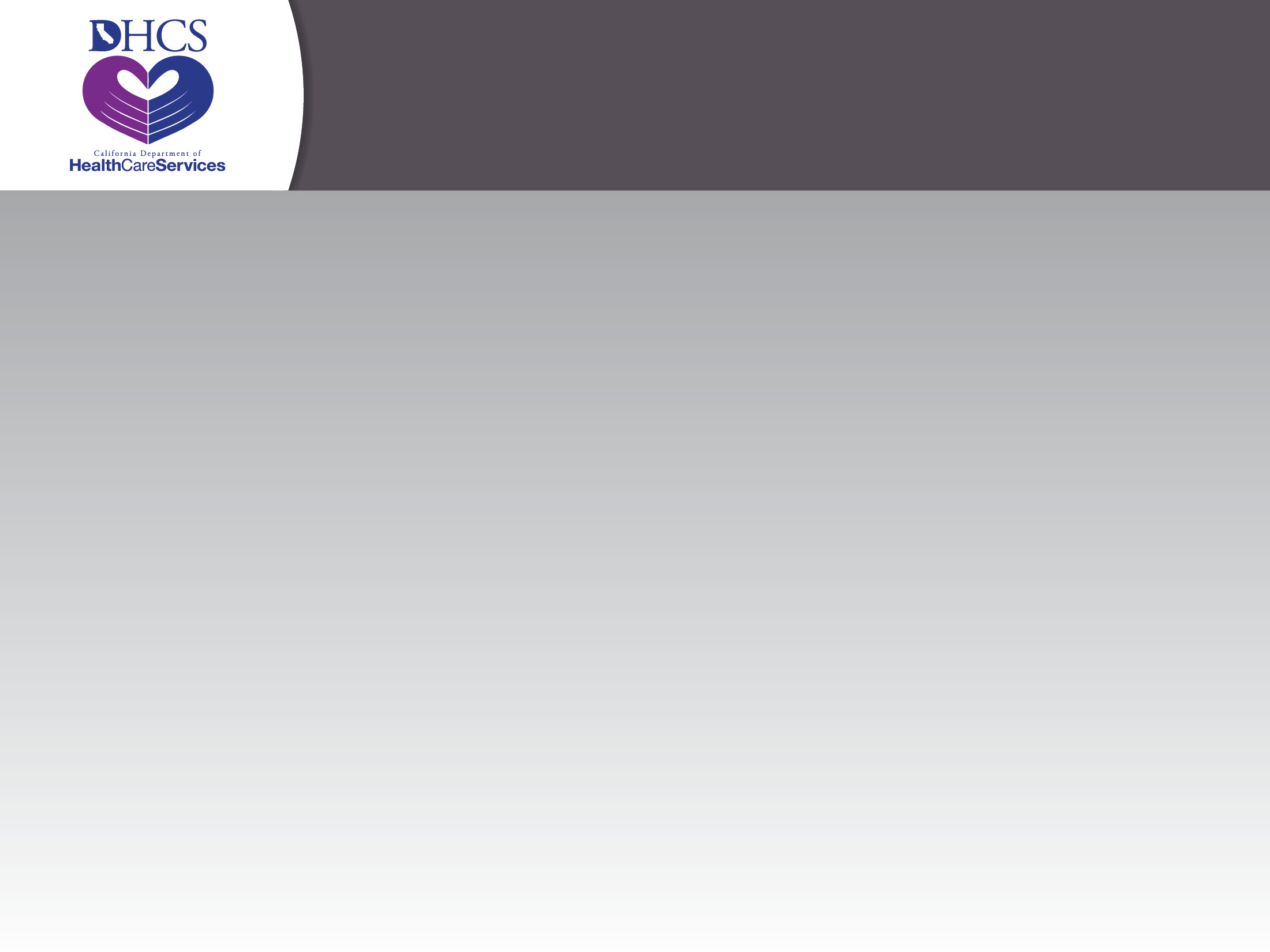 We’ve Streamlined the Application Process
Applying at Covered California, lets you know if your income makes you eligible for affordable coverage
Enrolling:
Service Center: We’ll help you find your local Medi-Cal county office for quick help.
Certified Enrollment Counselor or Certified Insurance Agent: Our counselors and agents will let applicants know their status. 
County Social Services Office: Where applicants can get their full Medi-Cal eligibility determination using MAGI and Non-MAGI income eligibility rules.
10
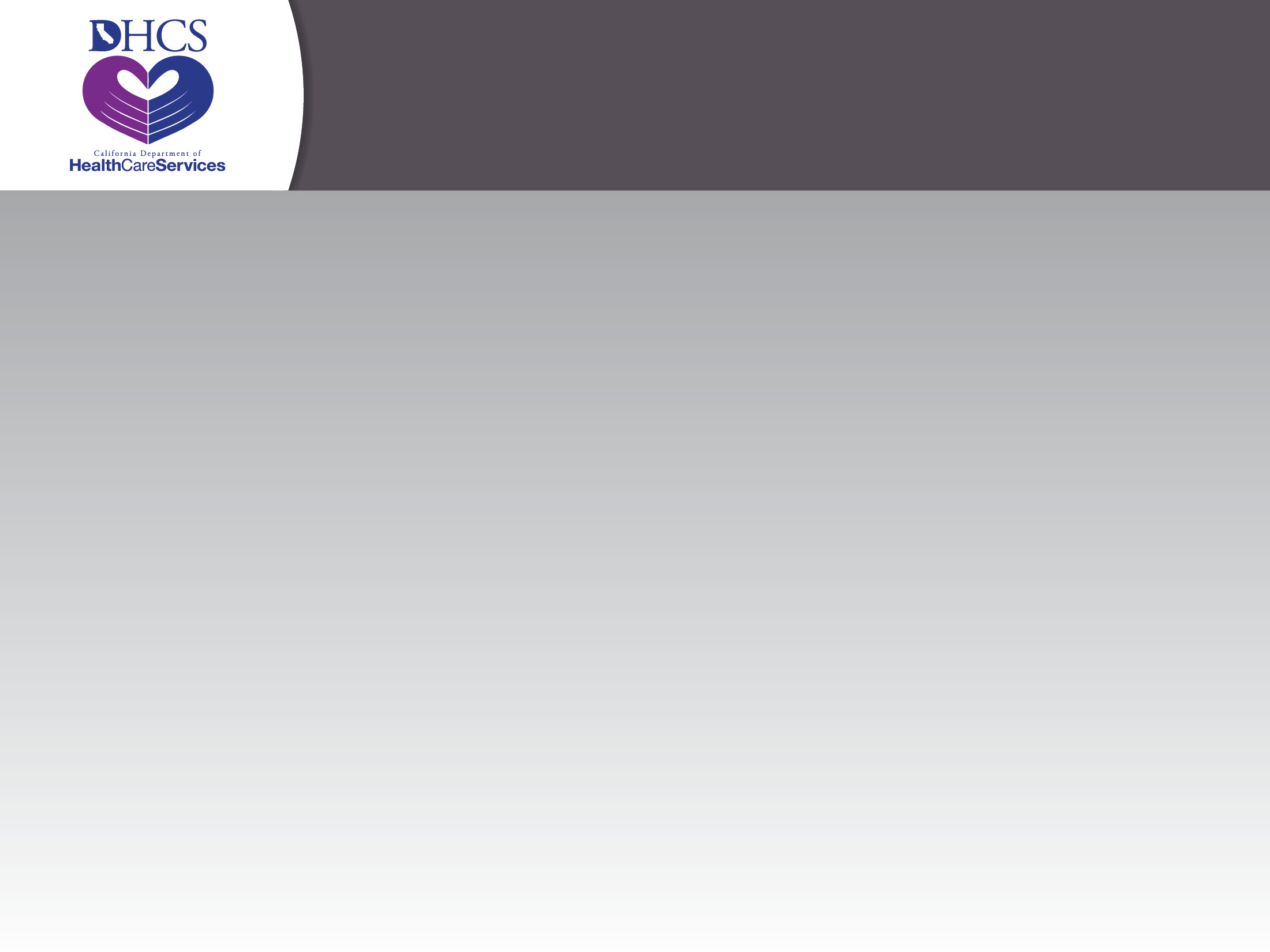 We’ve Simplified Eligibility and How We Verify Information
We allow self-attestation & “reasonably compatible” reviews
We have access to a federal electronic verification hub
We’ll use the MAGI income standard
We’ve made verifying state residency easier
11
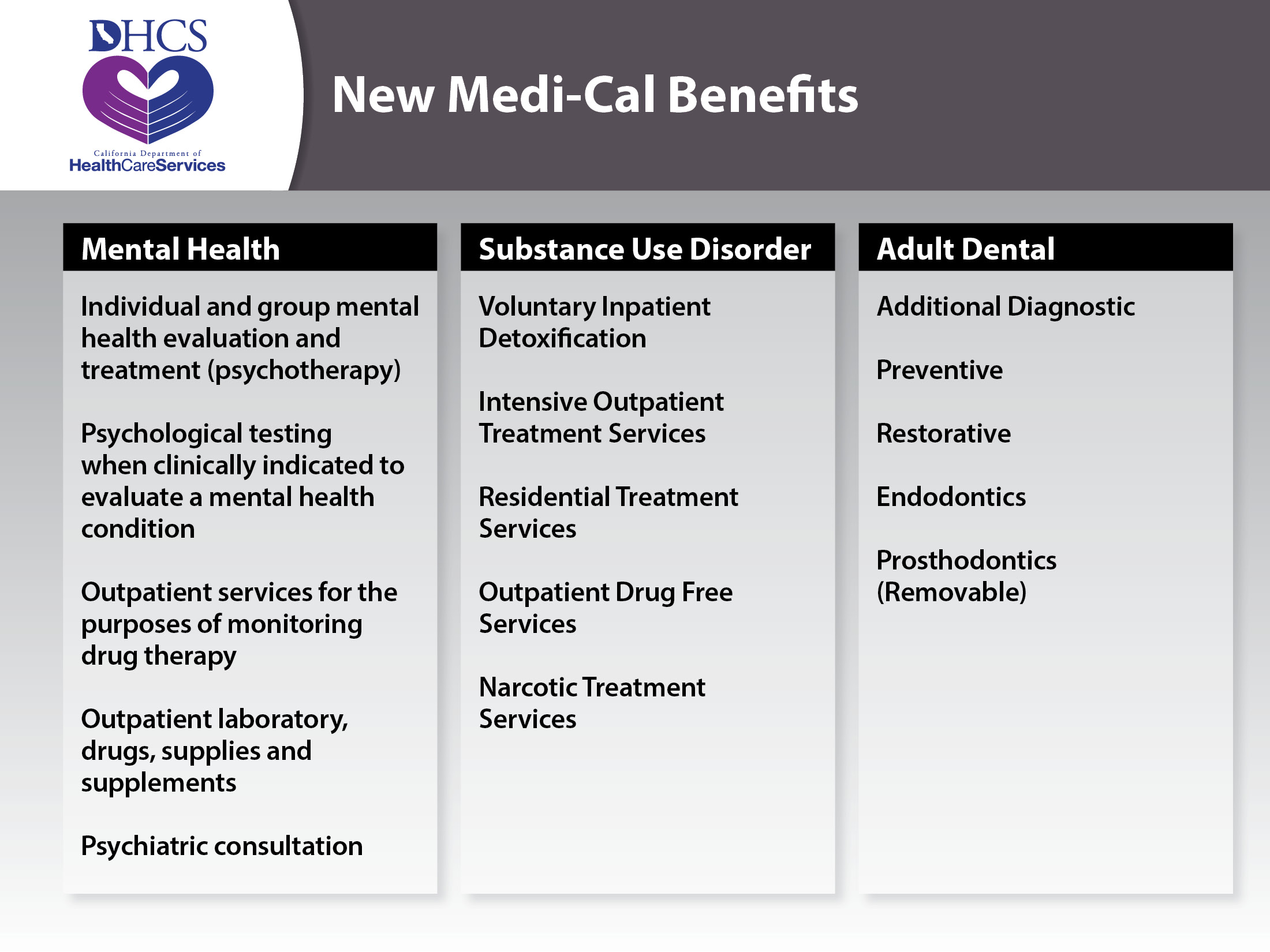 12
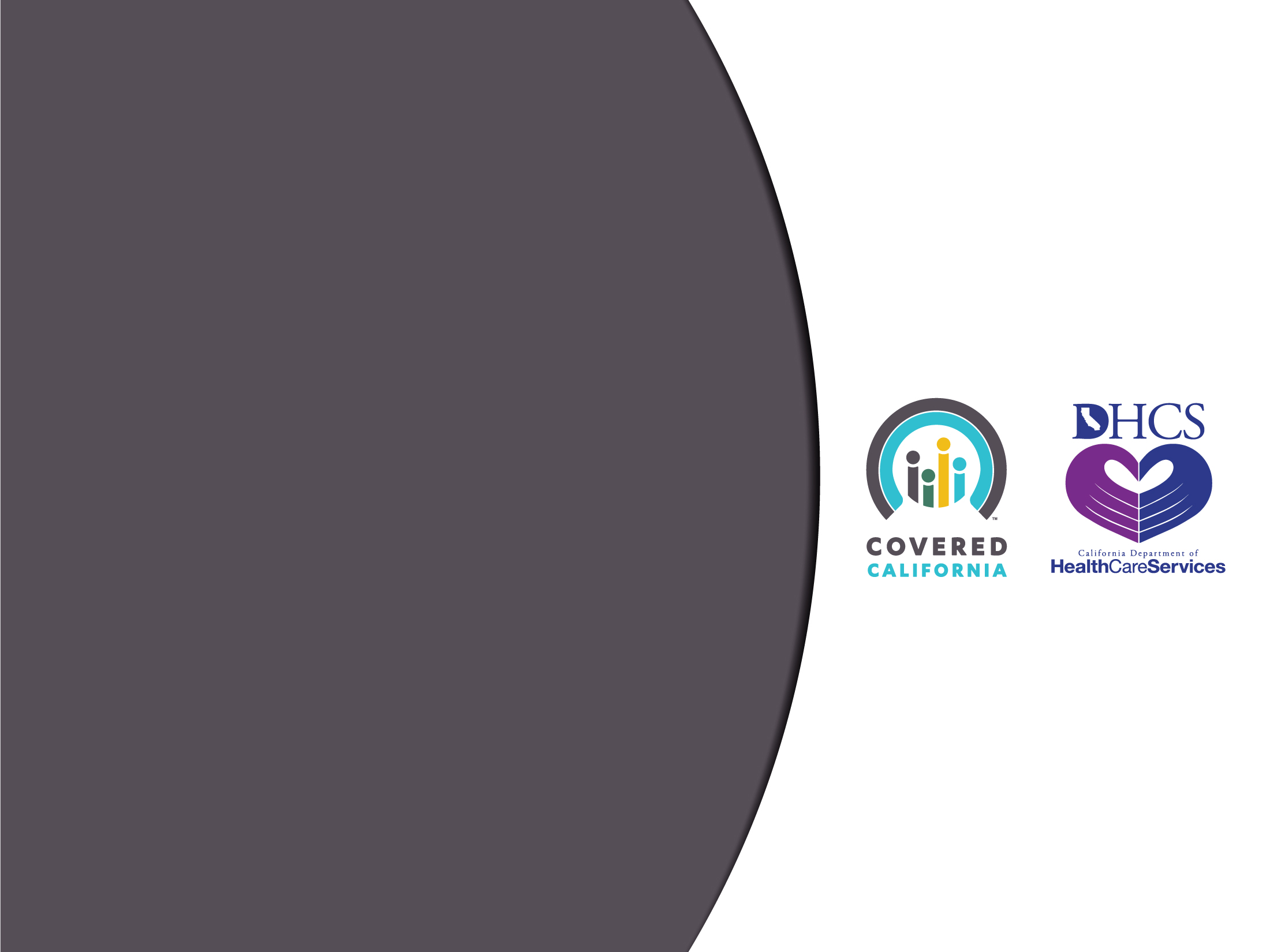 Covered California
Marketplace
13
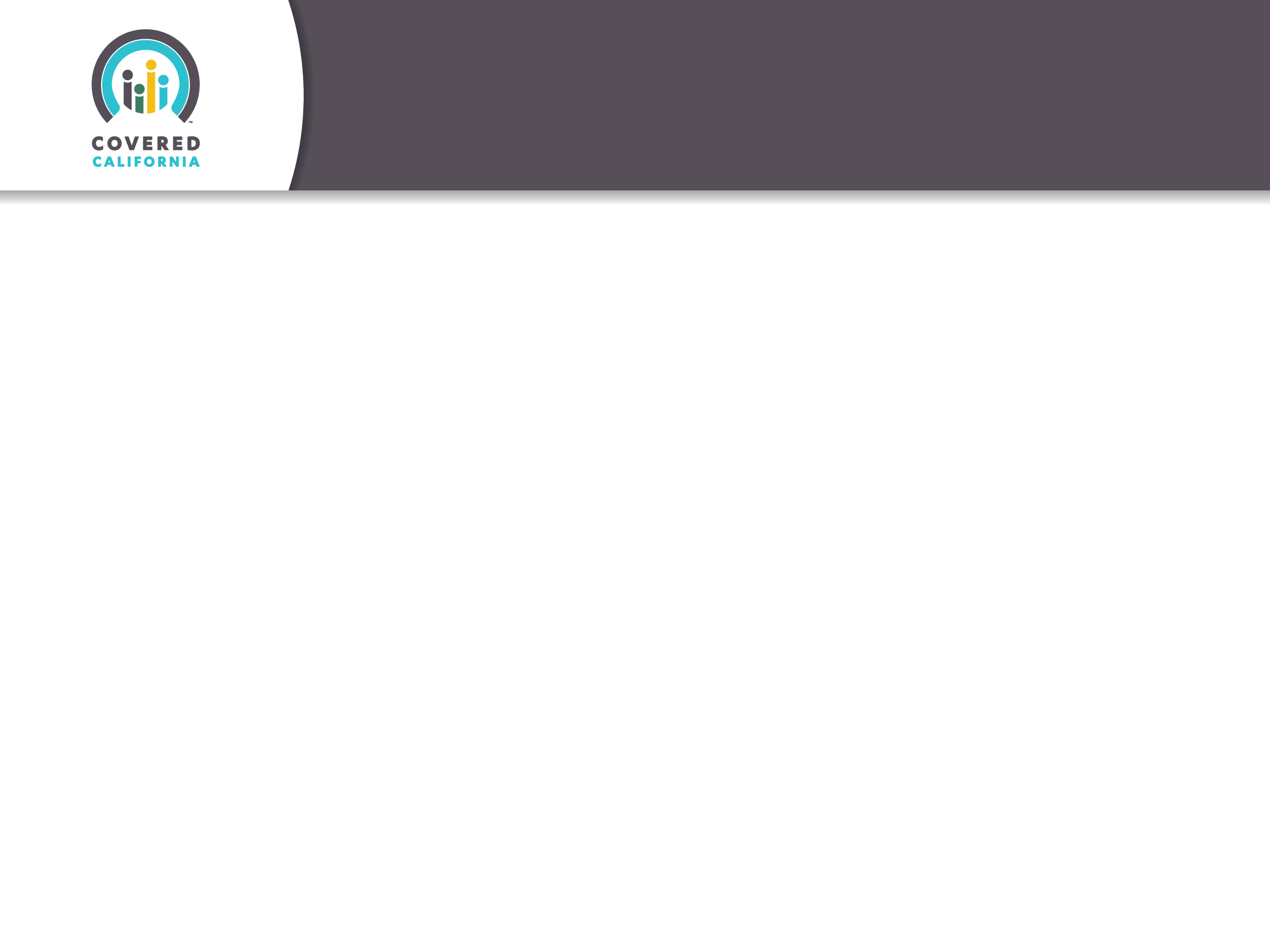 Affordability = Premium + Out-of-Pocket Expenses
For those not eligible for Medi-Cal:
Gross Premium rate is driven by
Age of each adult being covered
Household’s zip code
Benefit plan selected
For families, a separate rate is charged for the first three children under the age of 18.  Adult children are counted separately
Net Premium rate is driven by 
Eligibility for premium assistance in the form of an Advance Tax Credit
14
[Speaker Notes: Rates for these health plans will vary by region, ZIP code, metal level, and age.  The chart shows the regions as broken up by price across California.  In each region, there are at least three different health insurance companies offering all 5 levels of coverage – Platinum, Gold, Silver, Bronze and Catastrophic – with many regions with more.]
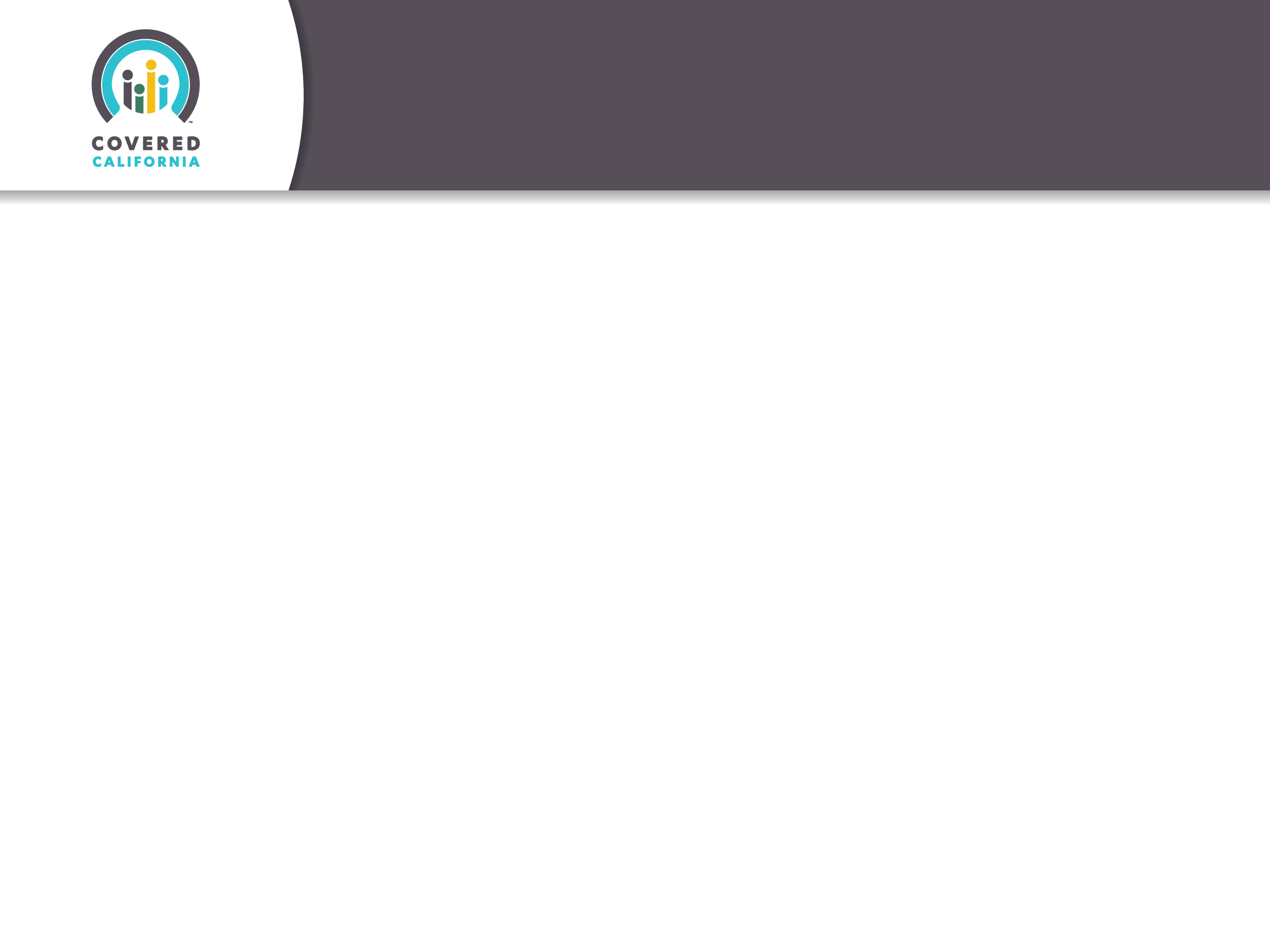 Premium rates influenced by benefit plan
Plan pays an average percent of health care costs – ranging from 60% to 90%
Consumer Pays
Consumer Pays
Consumer Pays
Consumer Pays
Plan
Pays
Plan
Pays
Plan
Pays
Plan
Pays
Bronze60
Silver70
Gold80
Platinum90
Actuarial Value or AV is the expected percent coverage. 
Gold has an AV of 80%
15
[Speaker Notes: Rates for these health plans will vary by region, ZIP code, metal level, and age.  The chart shows the regions as broken up by price across California.  In each region, there are at least three different health insurance companies offering all 5 levels of coverage – Platinum, Gold, Silver, Bronze and Catastrophic – with many regions with more.]
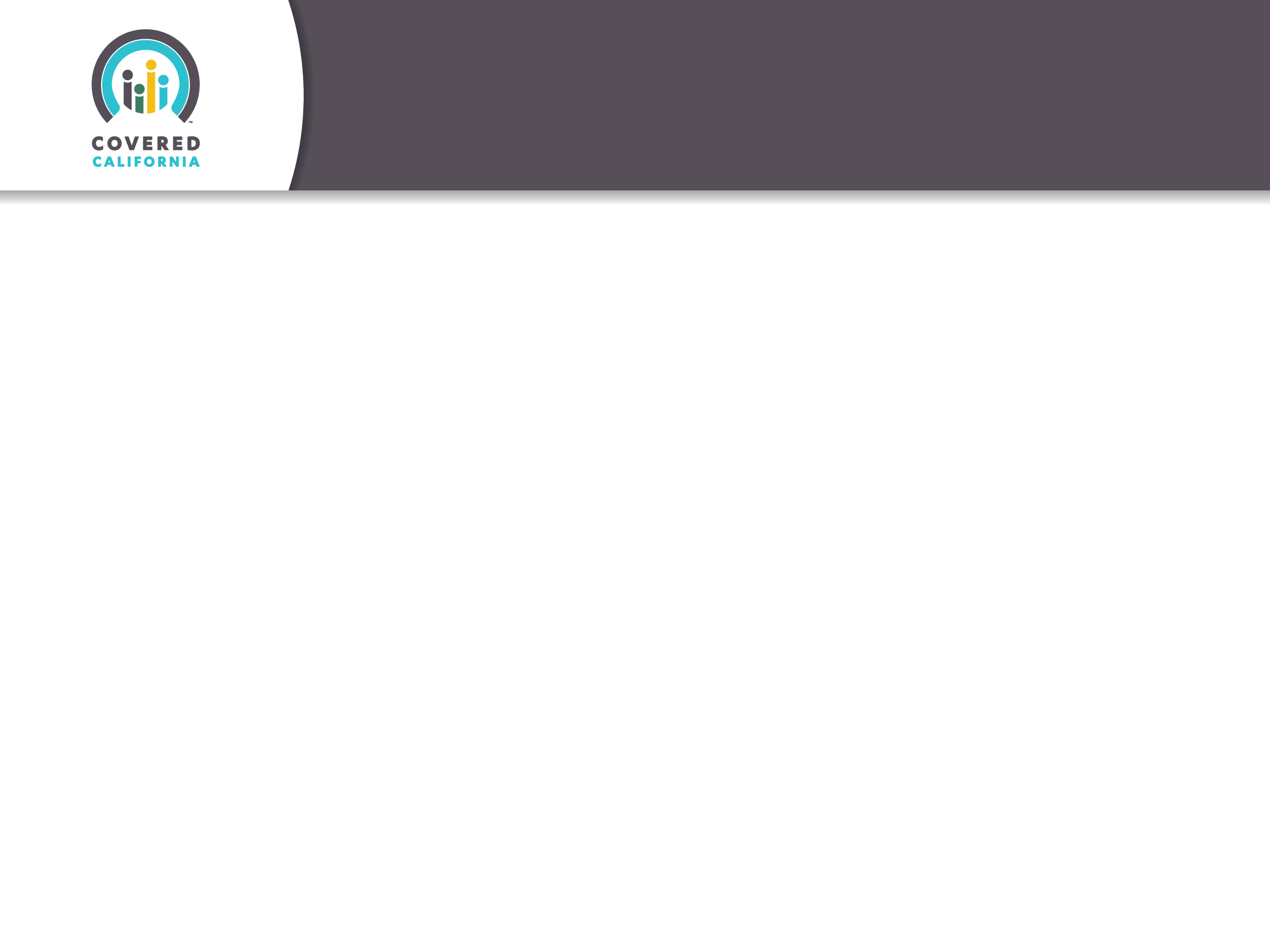 Premium assistance eligible consumers pay “fair share” amounts regardless of age; the premium assistance makes up the difference
Fair Share payment + Premium Assistance = 
Premium for 2nd Lowest Silver70 plan
$639
$600

$500

$400

$300

$200

$100
Monthly Payment
Premium Assistance  from IRS
$183
$45
Fair Share payment
$45
$228 total premium  			             $684 total premium
       21 years old                                                                64 years old
16
NOTE:  Example reflects 2014 rates for Fresno using 2nd lowest priced Silver70 plan
[Speaker Notes: Rates for these health plans will vary by region, ZIP code, metal level, and age.  The chart shows the regions as broken up by price across California.  In each region, there are at least three different health insurance companies offering all 5 levels of coverage – Platinum, Gold, Silver, Bronze and Catastrophic – with many regions with more.]
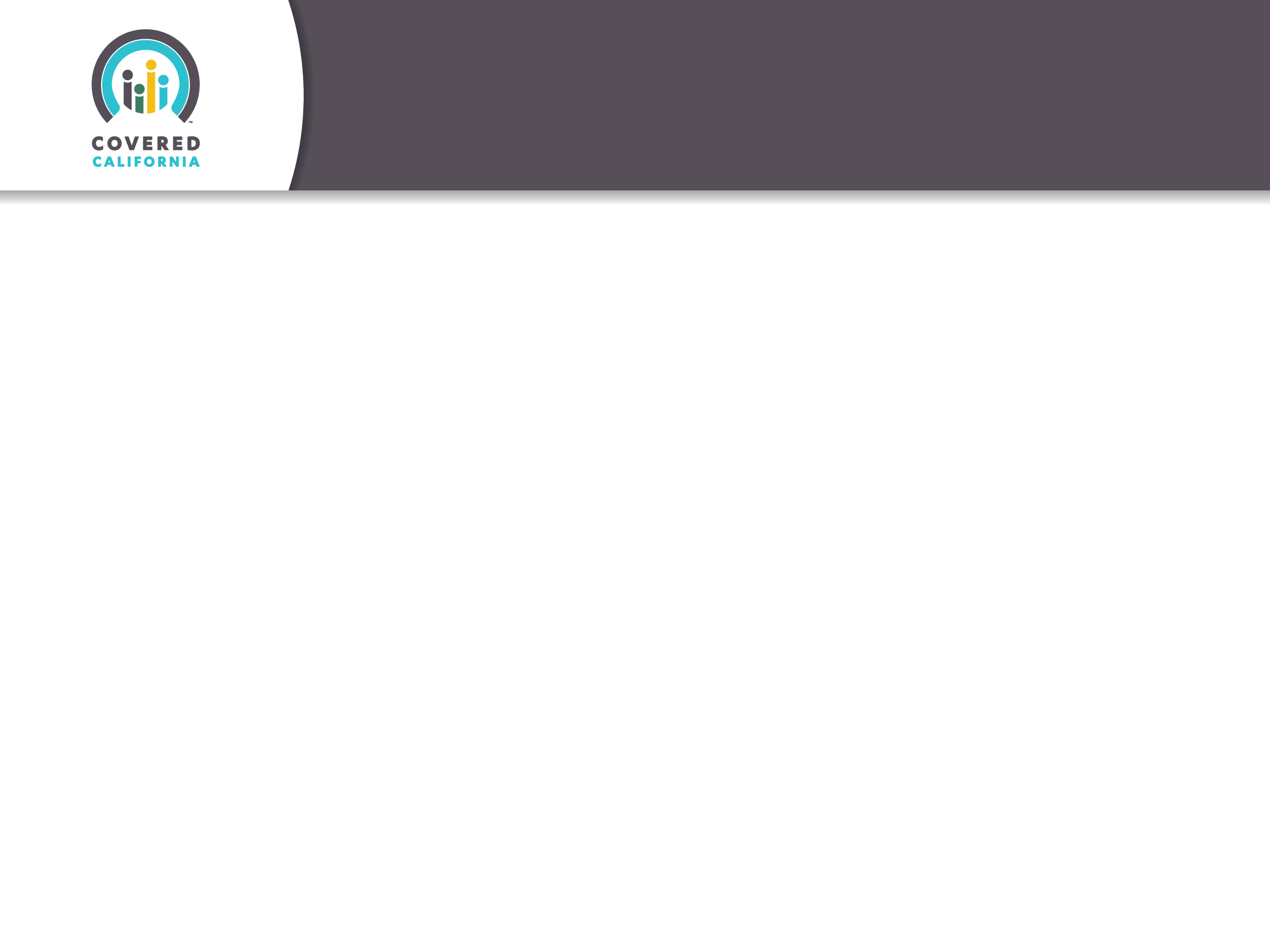 The premium assistance is sensitive to age
Premium assistance is the difference between the actual premium and the consumers “fair share” payment
$600

$500

$400

$300

$200

$100
Premium Assistance Zone
Premium Rate driven by age, family size, product, and location
Fair Share Payment = 3.5% of Household Income
21 years old                                              64 years old
17
[Speaker Notes: Rates for these health plans will vary by region, ZIP code, metal level, and age.  The chart shows the regions as broken up by price across California.  In each region, there are at least three different health insurance companies offering all 5 levels of coverage – Platinum, Gold, Silver, Bronze and Catastrophic – with many regions with more.]
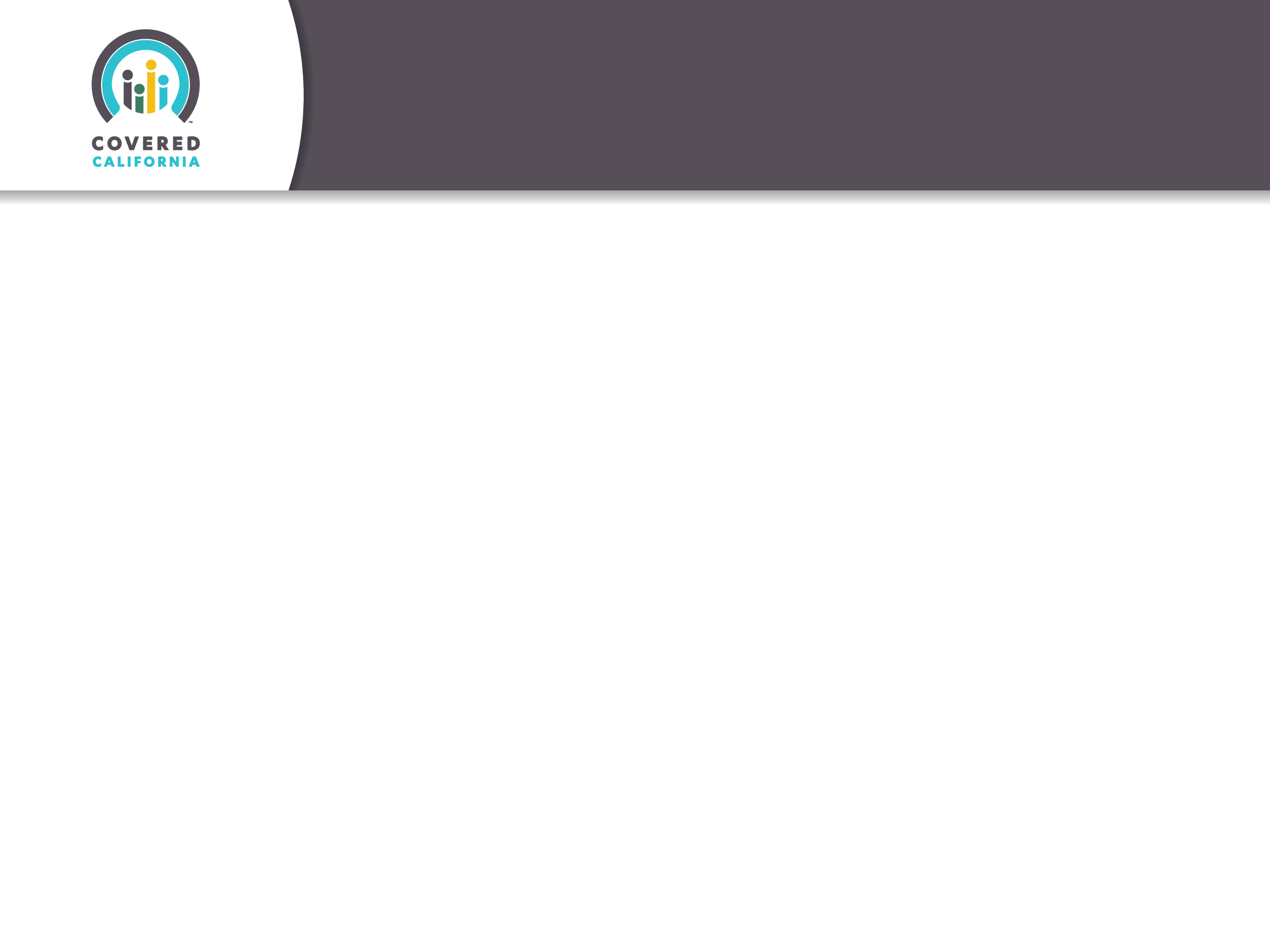 Reduced cost sharing improves affordability for many
In addition to the premium assistance that helps pay for the monthly premium, many consumers are also eligible for Enhanced Silver plans with very generous benefits to help pay for out-of-pocket costs.
“Platinum” Level Coverage at Silver Level Price
Silver94
Silver87
Silver73
Silver70
140% - 150%      150% - 200%     200% - 250%      250% - 400%
Income as Percent of Federal Poverty Level (FPL)
18
[Speaker Notes: Rates for these health plans will vary by region, ZIP code, metal level, and age.  The chart shows the regions as broken up by price across California.  In each region, there are at least three different health insurance companies offering all 5 levels of coverage – Platinum, Gold, Silver, Bronze and Catastrophic – with many regions with more.]
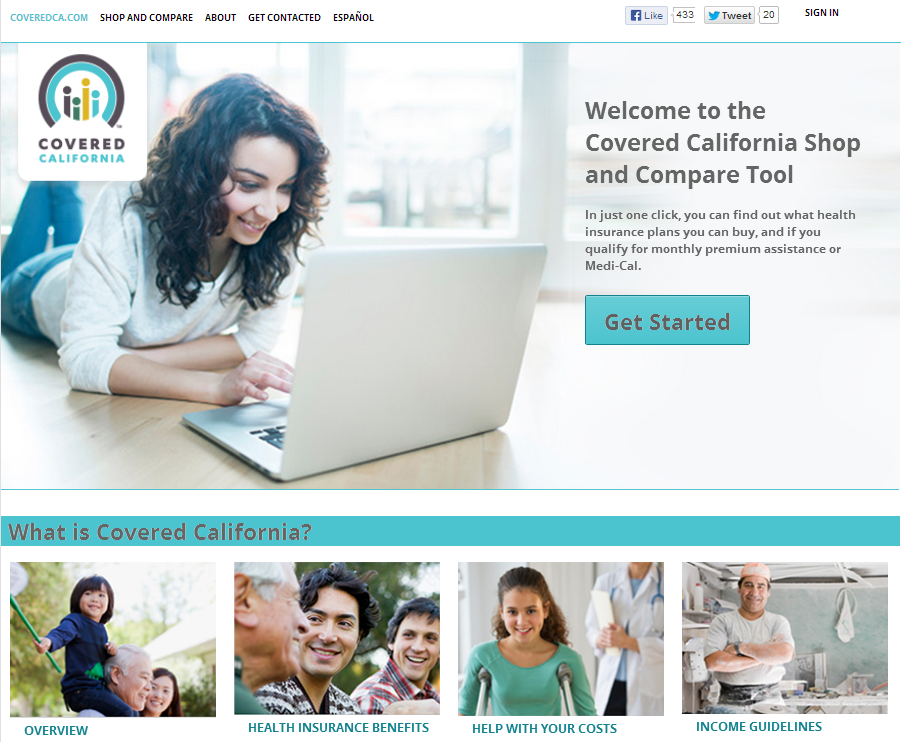 19
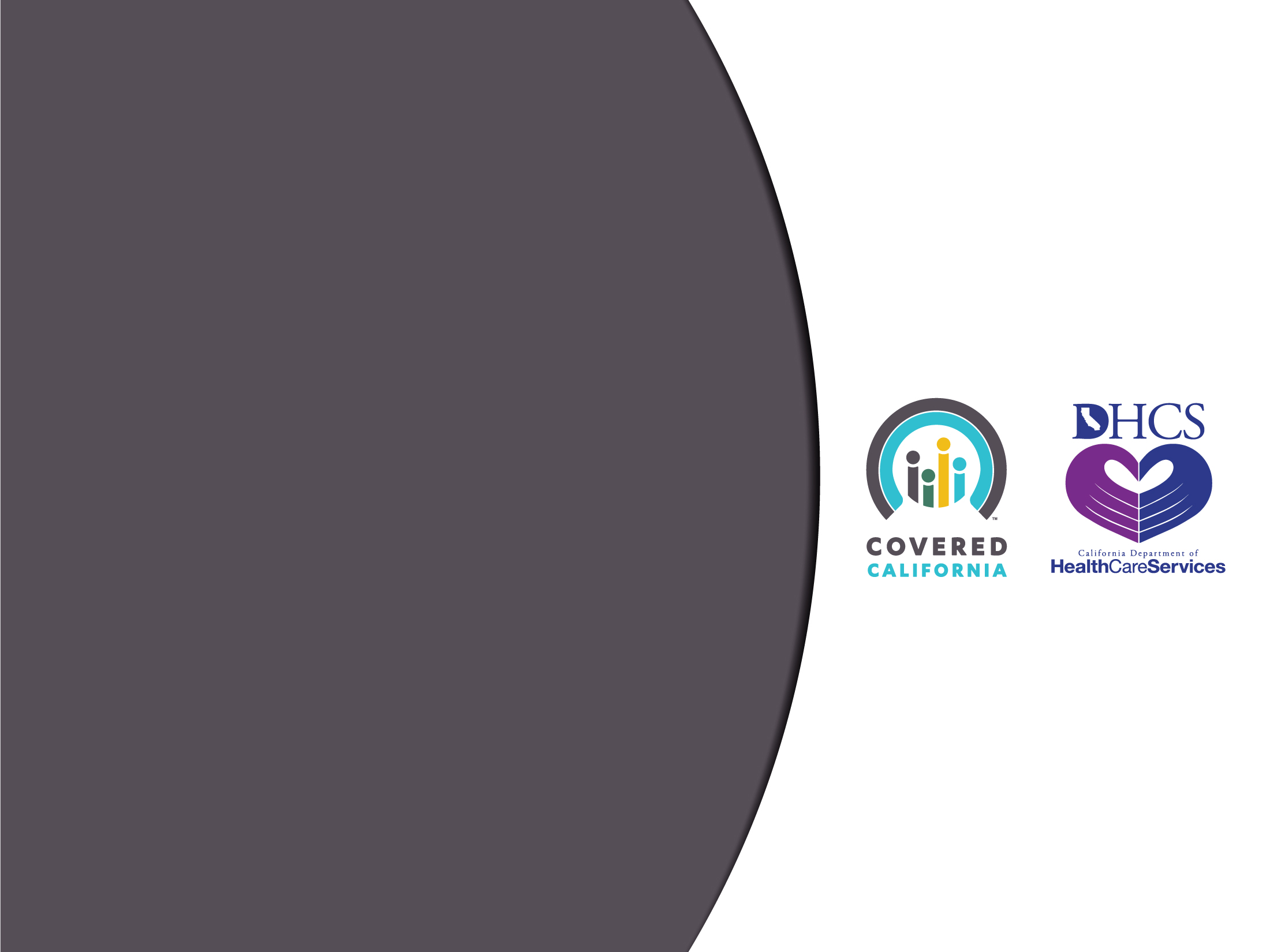 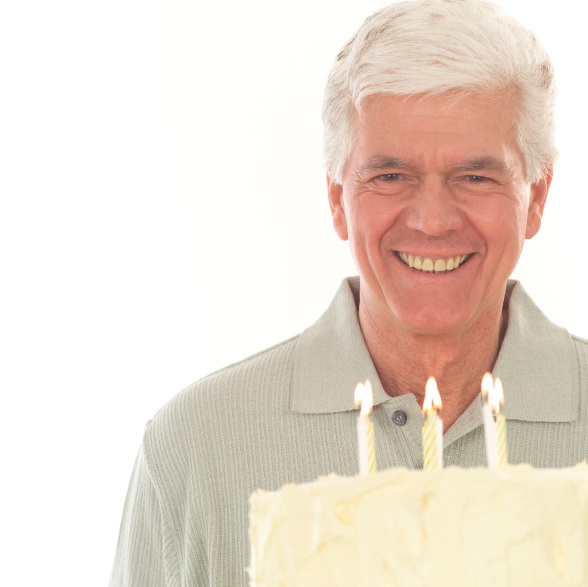 Scenario 1: Zachary
Eligible for Premium Assistance 
Under 400% of the federal poverty level
Eligible for Cost-Sharing Subsidies 
Under 250% of the federal poverty level and enrolls in a Silver-Level Plan
20
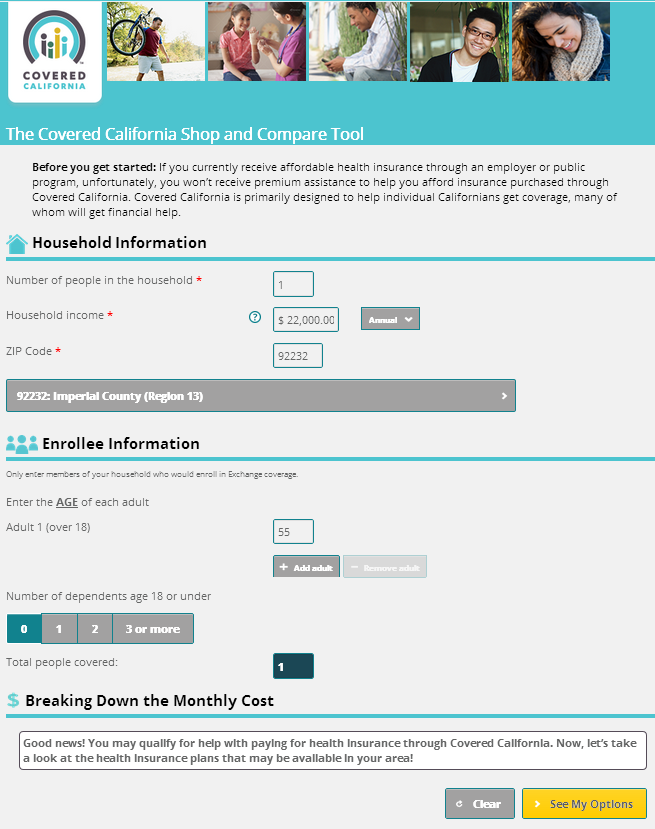 Scenario 1: Eligible for Premium Assistance and Cost-Sharing Subsidies
Zachary
Age: 55
Marital Status: Single
Annual Income*: $22,000
(~190% of the Federal Poverty Level)
Dependents: None
Pricing Region: 13 
(Imperial County – Zip: 92232)

*Modified adjusted gross income
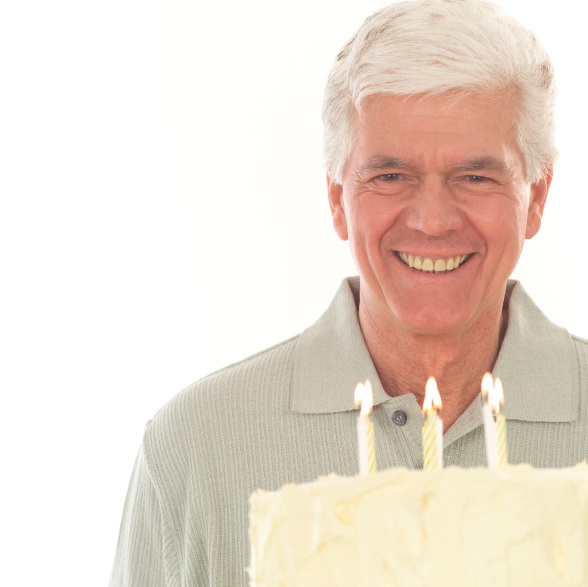 21
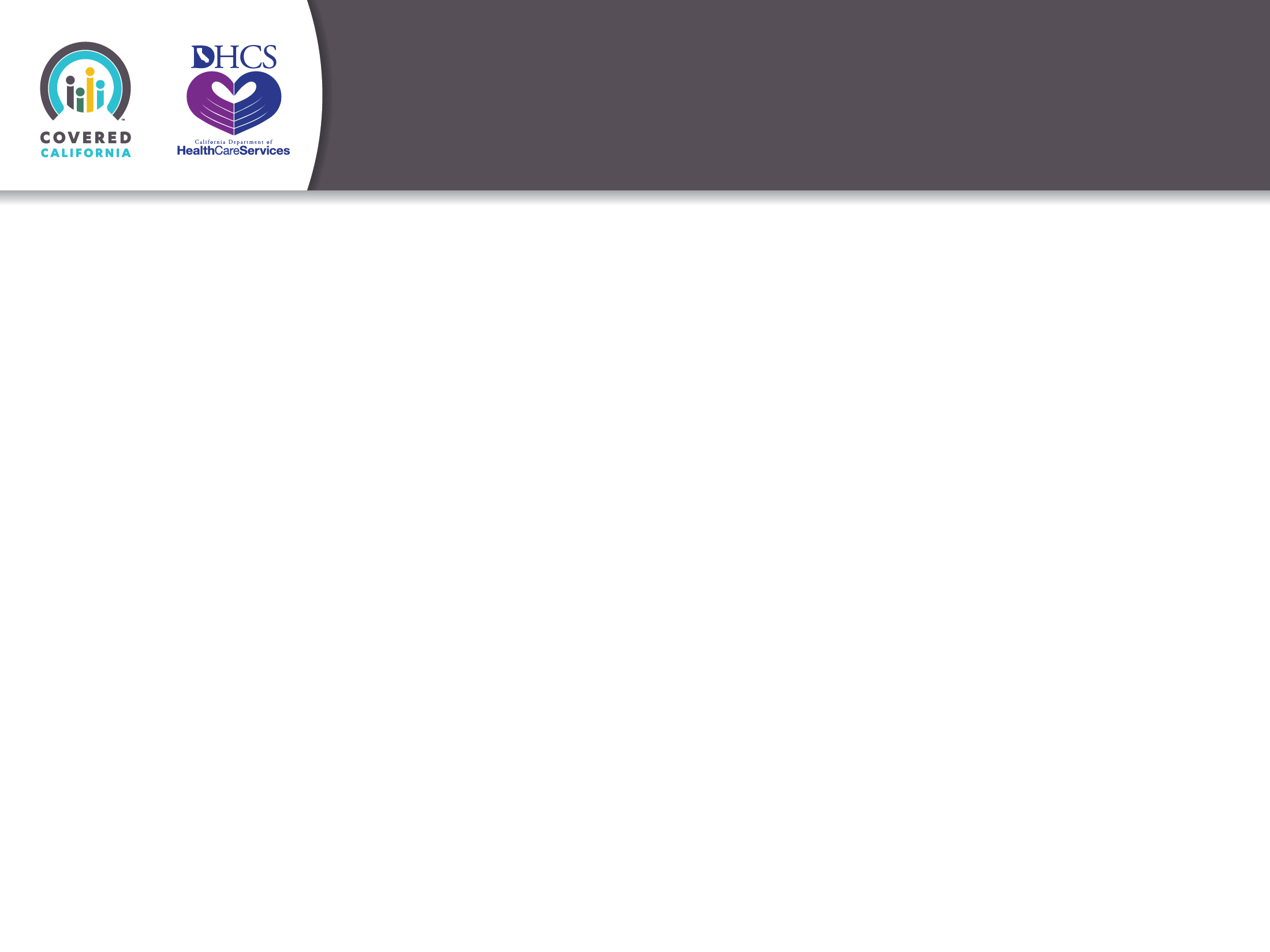 Quick summary of FPL ranges
Cost Sharing + Premium Assistance
Premium Assistance Only
Medi-Cal
Medi-Cal for Children
22
[Speaker Notes: Rates for these health plans will vary by region, ZIP code, metal level, and age.  The chart shows the regions as broken up by price across California.  In each region, there are at least three different health insurance companies offering all 5 levels of coverage – Platinum, Gold, Silver, Bronze and Catastrophic – with many regions with more.]
Scenario 1: Eligible for Premium Assistance and Cost-Sharing Subsidies
Zachary
ELIGIBLE FOR...
Covered California Health Plan: 
Under 400% FPL–Premium Assistance 
Under 250% FPL–Cost-Sharing Assistance
Age: 55
Marital Status: Single
Annual Income*: $22,000
(~190% of the Federal Poverty Level)
Dependents: None
Pricing Region: 13 
(Imperial County – Zip: 92232)

*Modified adjusted gross income
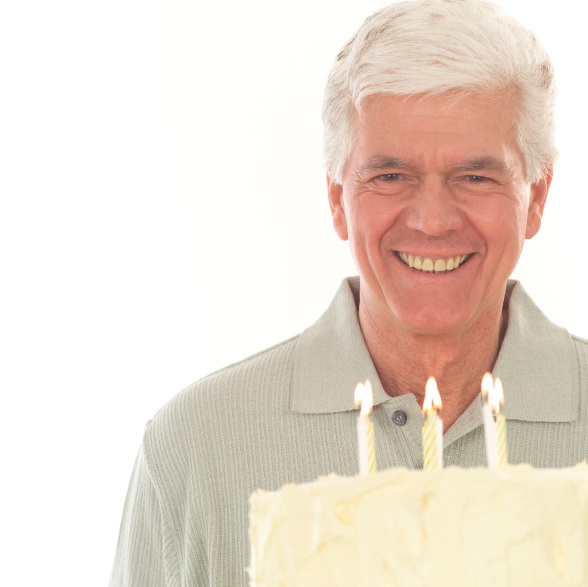 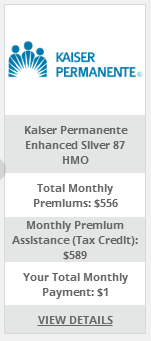 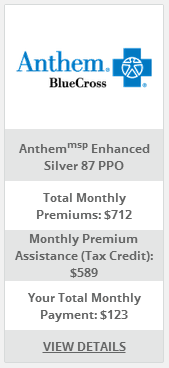 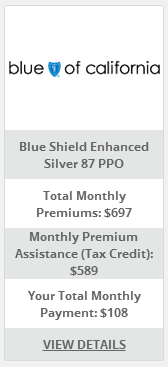 23
Scenario 1: Eligible for Premium Assistance and Cost-Sharing Subsidies
Zachary
ELIGIBLE FOR...
Covered California Health Plan: 
Under 400% FPL–Premium Assistance 
Under 250% FPL–Cost-Sharing Assistance
Age: 55
Marital Status: Single
Annual Income*: $22,000
(~190% of the Federal Poverty Level)
Dependents: None
Pricing Region: 13 
(Imperial County – Zip: 92232)

*Modified adjusted gross income
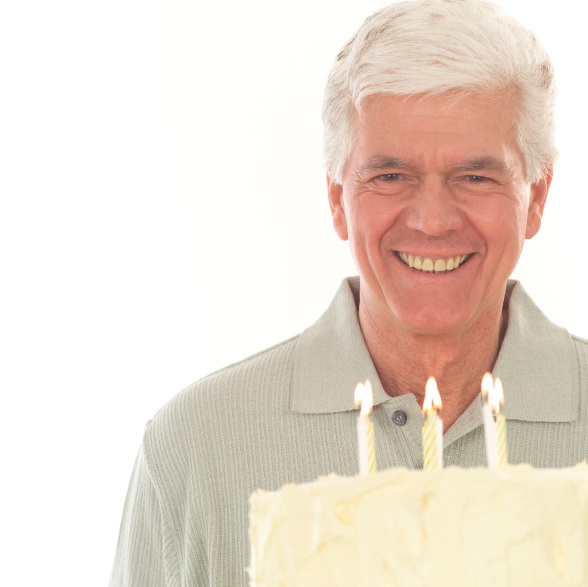 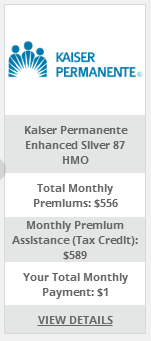 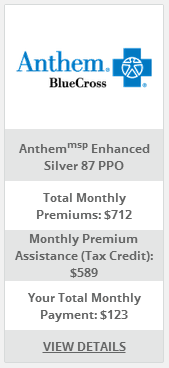 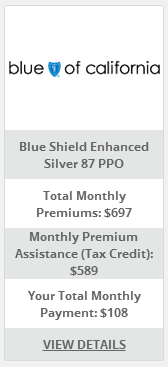 24
25
Scenario 1: Eligible for Premium Assistance and Cost-Sharing Subsidies
Zachary
ELIGIBLE FOR...
Covered California Health Plan: 
Under 400% FPL–Premium Assistance 
Under 250% FPL–Cost-Sharing Assistance
Age: 55
Marital Status: Single
Annual Income*: $22,000
(~190% of the Federal Poverty Level)
Dependents: None
Pricing Region: 13 
(Imperial County – Zip: 92232)

*Modified adjusted gross income
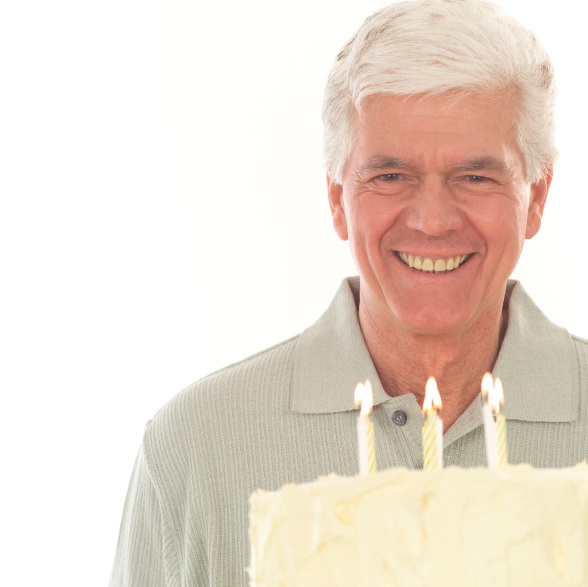 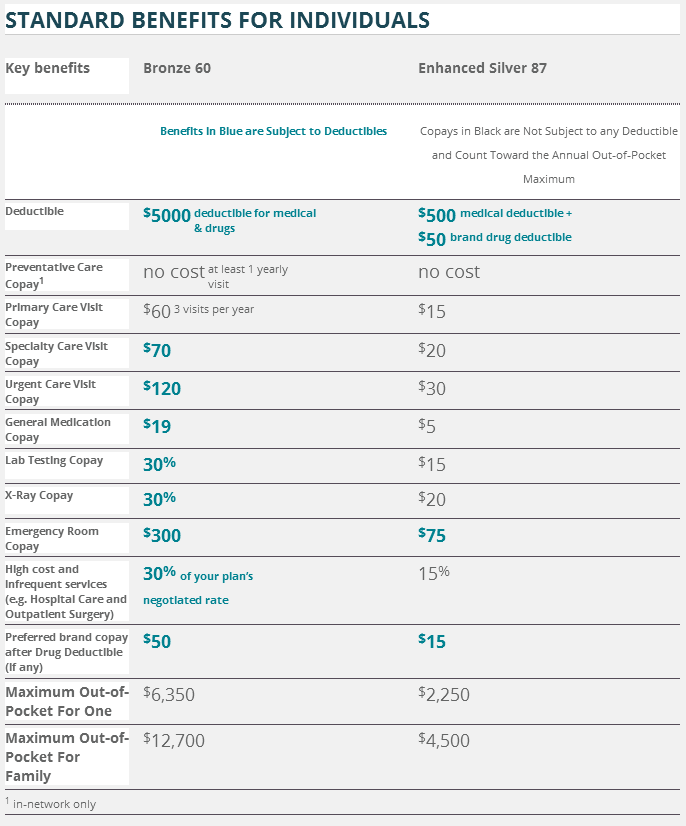 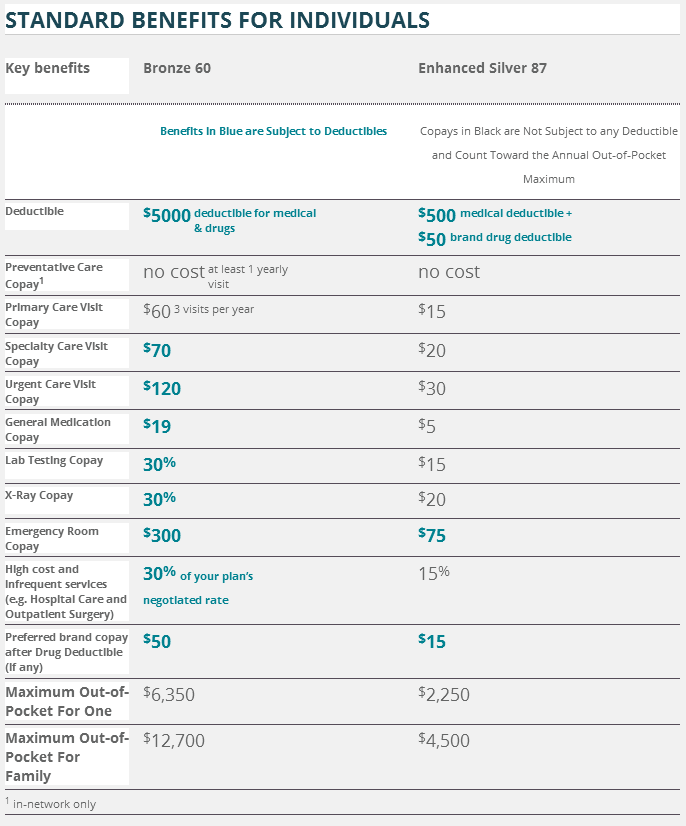 Three Takeaways: 
Must enroll in a Silver-level health plan to receive cost-sharing subsidies
Out-of-pocket costs (including maximum and deductible)  become MUCH LOWER when a Silver-level health plan is “enhanced” with federal cost-sharing subsidies – for Zachary, 87% of his out-of-pocket costs will be paid by a Silver-level health plan (vs. 60% if selected a Bronze-level health plan)
How much the plan is “enhanced” is shown by the number next to the metal tier, “Enhanced Silver 87”
Three Takeaways
26
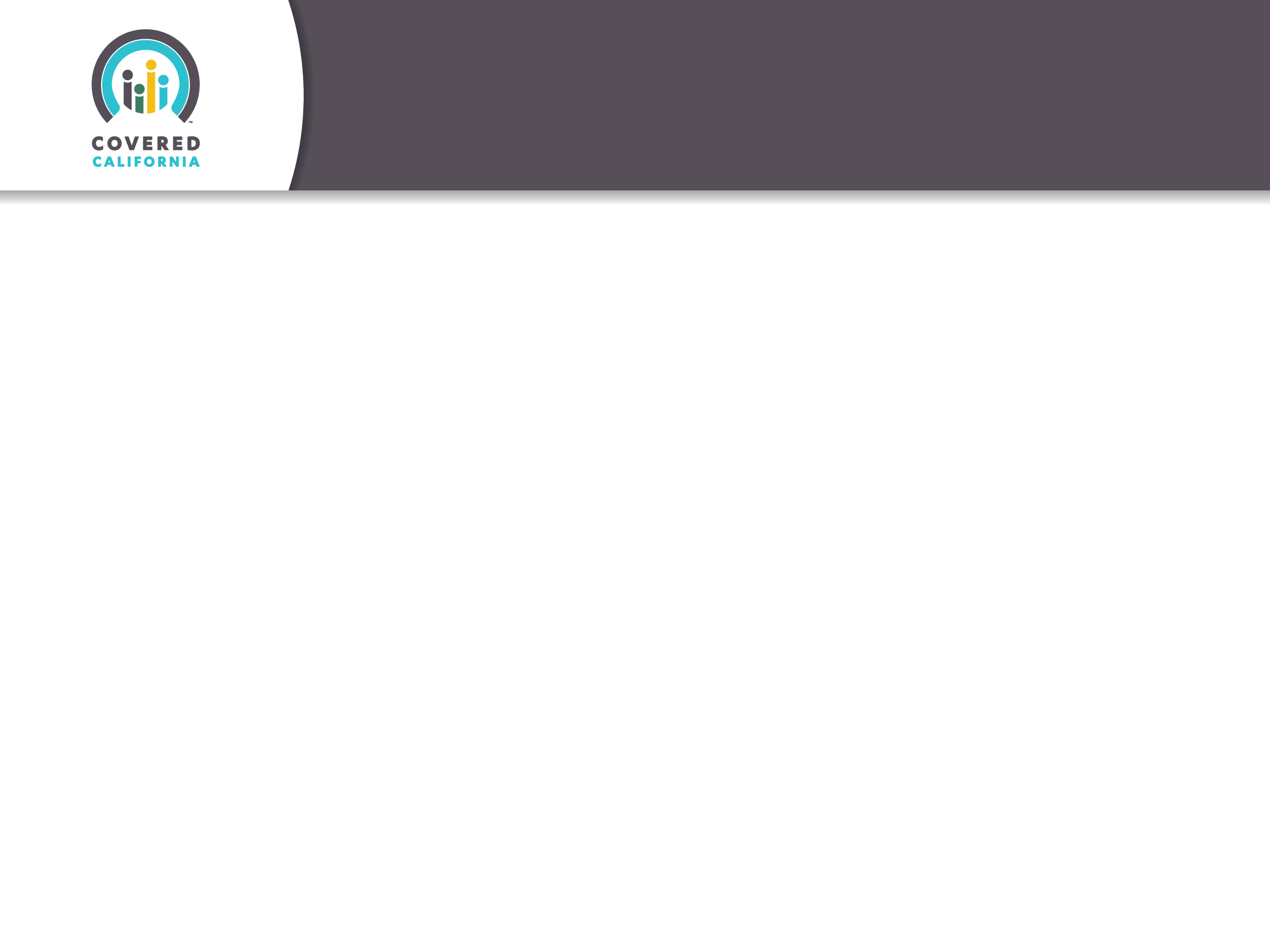 Minimum Coverage Plan“catastrophic coverage plan”
Offers the same benefits as other plans, but at a much lower monthly premium and much higher out-of-pocket costs (~50/50 AV)
If selected, you cannot receive premium assistance or cost-sharing subsidies, even if eligible
Eligible for Minimum Coverage Plan if: 
Under age 30; or
Receive a hardship exemption from Health & Human Services because lowest-cost Bronze plan is more than 8% of MAGI income.
27
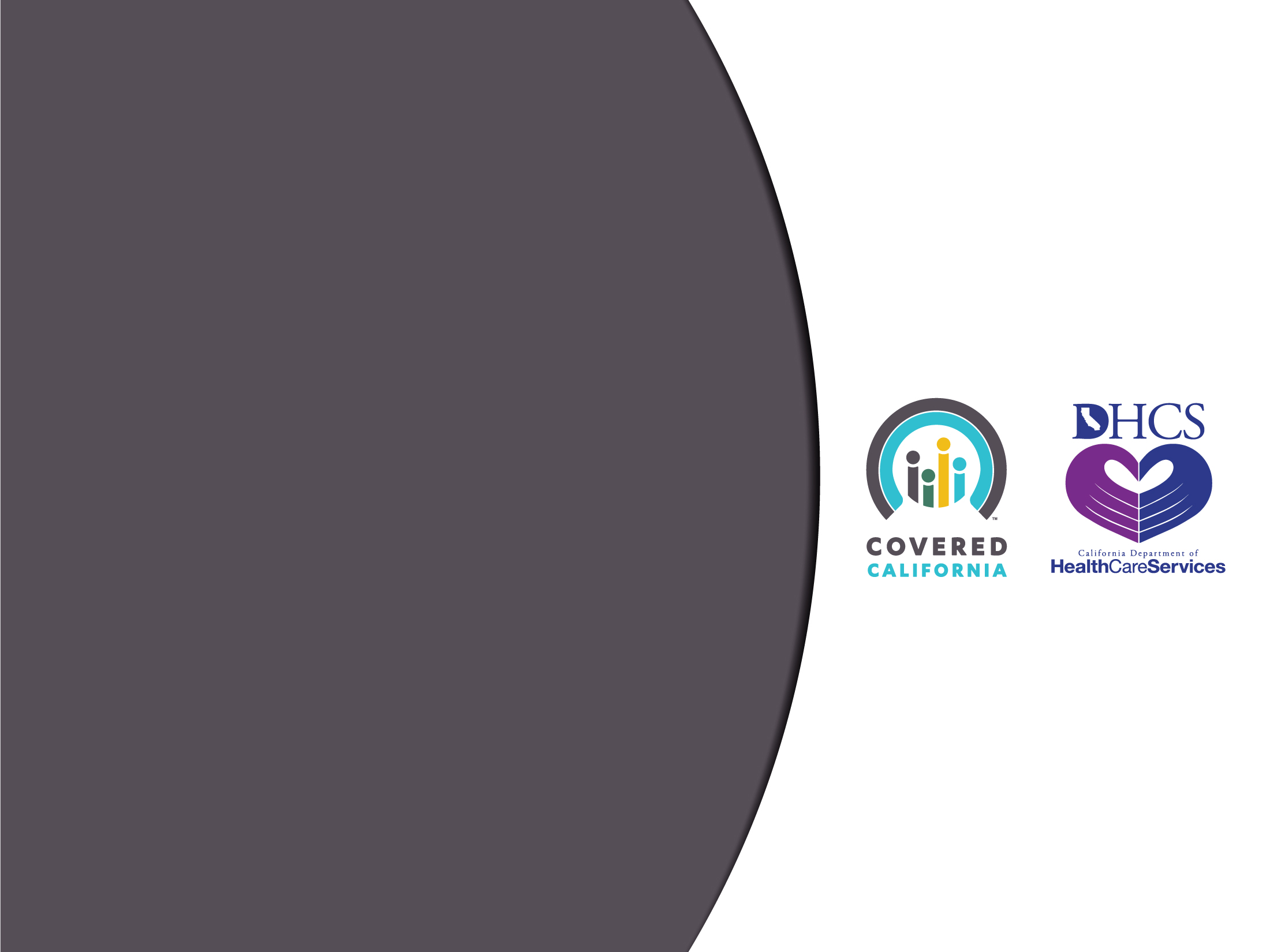 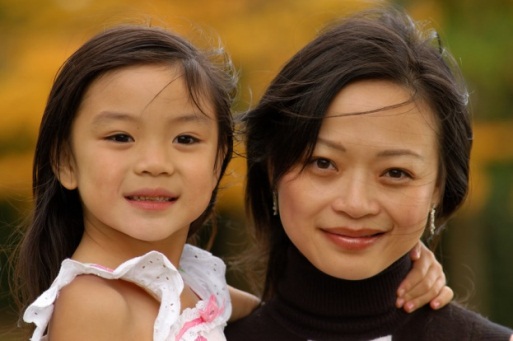 Scenario 2: The Martins
Multiple Program Family
Adult (Diane)
Eligible for Premium AssistanceUnder 400% of the federal poverty level 
Eligible for Cost-Sharing Subsidies Under 250% of the federal poverty level and enrolls in a Silver-Level Plan
Child (Wendy)
Eligible for Medi-Cal	             Under 250% of the federal poverty level
28
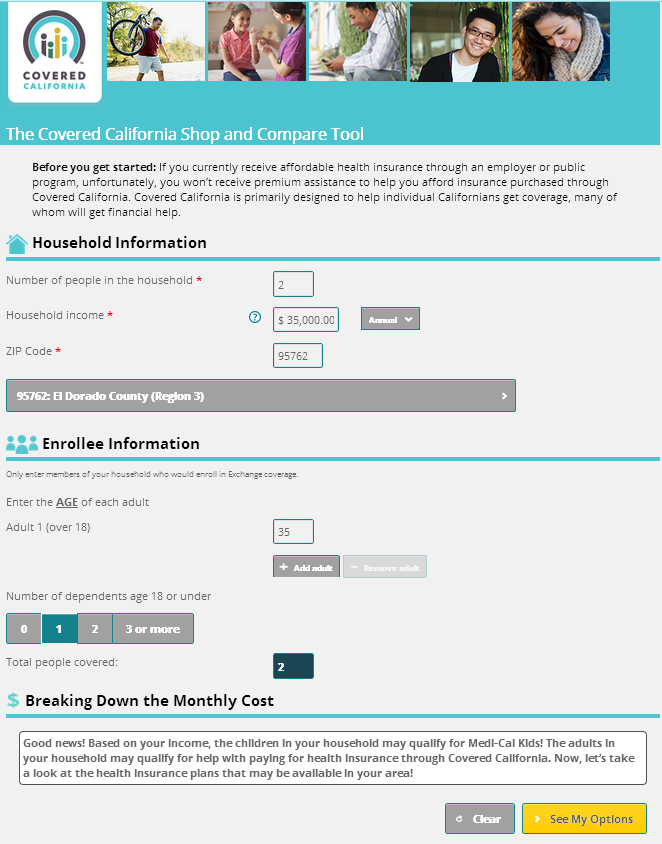 Scenario 2: Multiple Program Family – Child Eligible for Medi-Cal, Mother Eligible for Covered CA
The Martins
Age: Diane, 35
Marital Status: Single
Dependent Children (Wendy): 1
Annual Income*: $35,000
(~225% of Federal Poverty Level)
Pricing Region: 3 
(El Dorado – Zip: 95762)

*Modified adjusted gross income
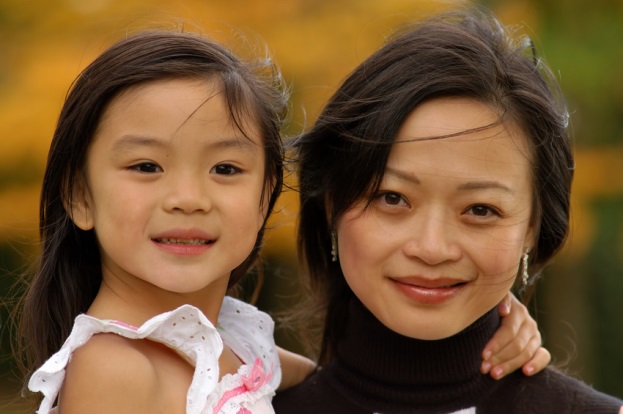 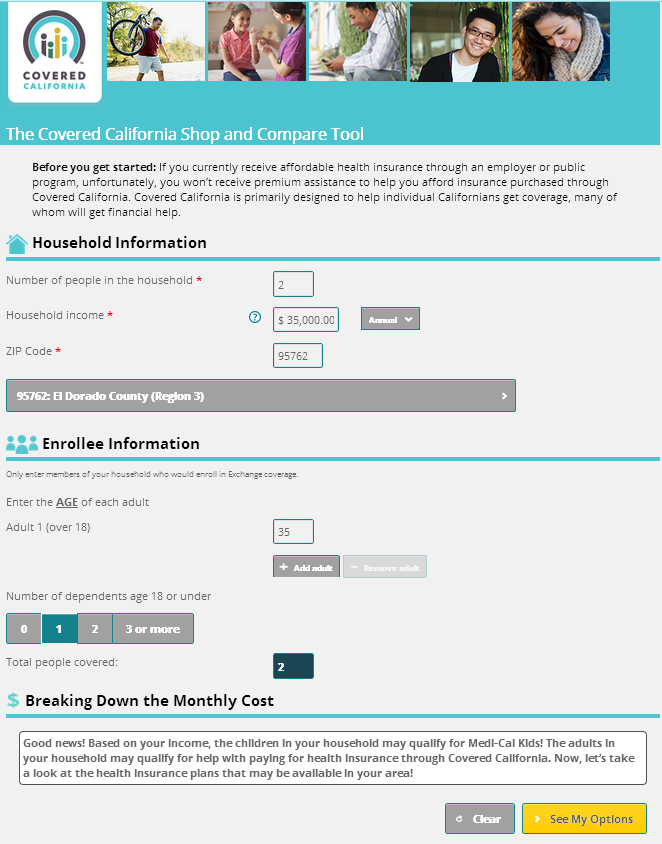 Scenario 2: Multiple Program Family – Child Eligible for Medi-Cal, Mother Eligible for Covered CA
The Martins
Age: Diane, 35
Marital Status: Single
Dependent Children (Wendy): 1
Annual Income*: $35,000
(~225% of Federal Poverty Level)
Pricing Region: 3 
(El Dorado – Zip: 95762)

*Modified adjusted gross income
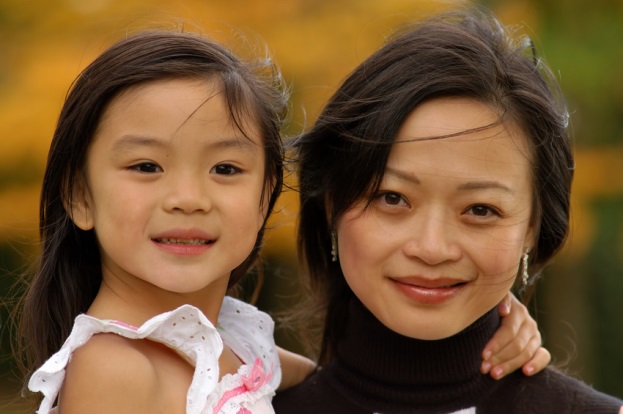 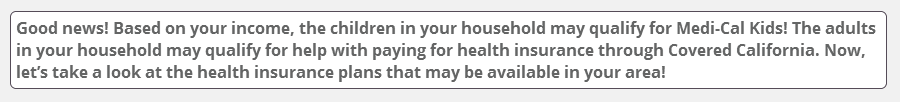 30
Scenario 2: Multiple Program Family – Child Eligible for Medi-Cal, Mother Eligible for Covered CA
Diane (Adult) will be eligible for:
The Martins
Covered California Health Plan: 
Under 400% FPL–Premium Assistance 
Under 250% FPL – Cost-Sharing Subsidies
Age: Diane, 35
Marital Status: Single
Dependent Children (Wendy): 1
Annual Income*: $35,000
(~225% of Federal Poverty Level)
Pricing Region: 3 
(El Dorado – Zip: 95762)

*Modified adjusted gross income
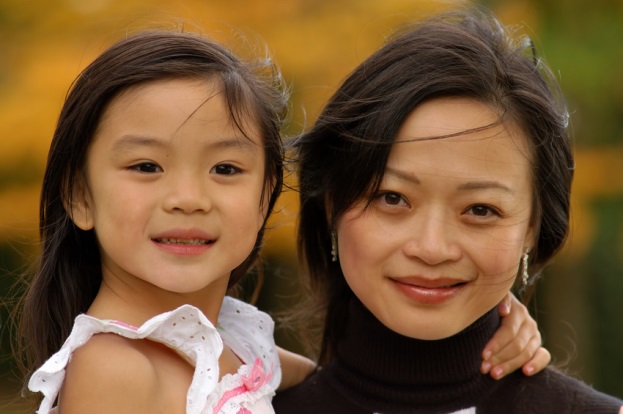 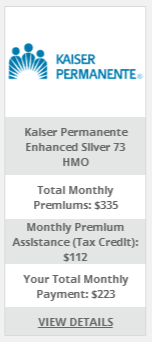 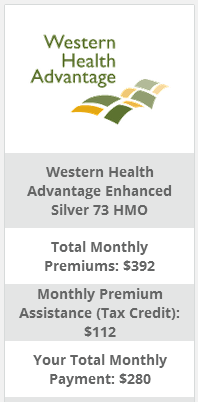 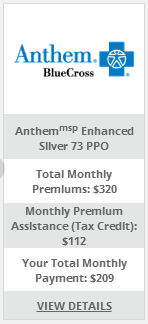 Not shown:  Blue Shield of California PPO, $210; 
                    Anthem Blue Cross HMO, $348
Wendy (Child) will be eligible for Medi-Cal
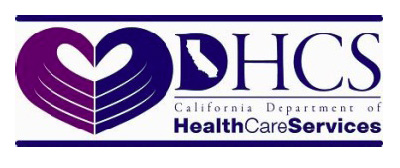 31
Scenario 2: Multiple Program Family – Child Eligible for Medi-Cal, Mother Eligible for Covered CA
Diane (Adult) will be eligible for:
The Martins
Covered California Health Plan: 
Under 400% FPL–Premium Assistance 
Under 250% FPL – Cost-Sharing Subsidies
Age: Diane, 35
Marital Status: Single
Dependent Children (Wendy): 1
Annual Income*: $35,000
(~225% of Federal Poverty Level)
Pricing Region: 3 
(El Dorado – Zip: 95762)

*Modified adjusted gross income
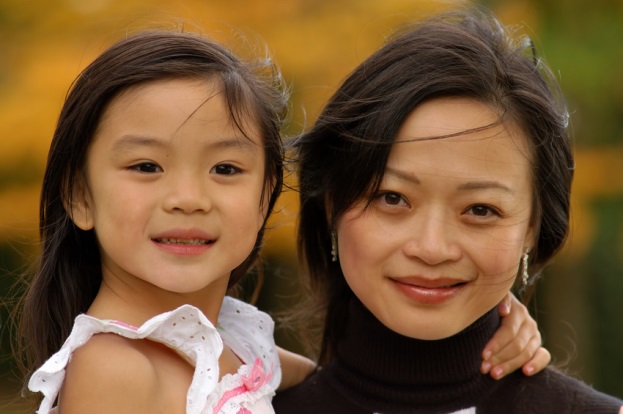 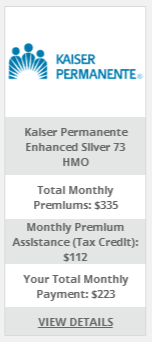 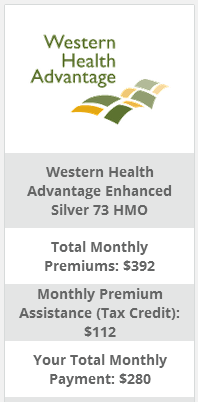 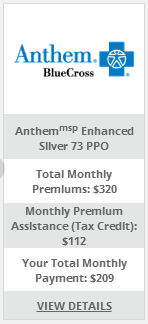 Not shown:  Blue Shield of California PPO, $210; 
                    Anthem Blue Cross HMO, $348
Wendy (Child) will be eligible for Medi-Cal
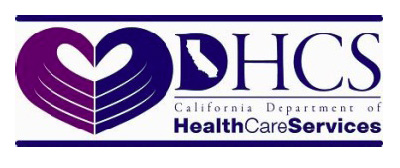 32
Scenario 2: Multiple Program Family – Child Eligible for Medi-Cal, Mother Eligible for Covered CA
The Martins
Wendy (Child) will be eligible for Medi-Cal
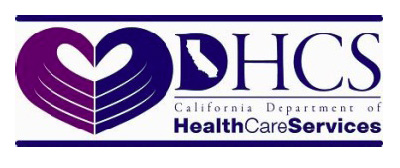 Age: Diane, 35
Marital Status: Single
Dependent Children (Wendy): 1
Annual Income*: $35,000
(~225% of Federal Poverty Level)
Pricing Region: 3 
(El Dorado – Zip: 95762)

*Modified adjusted gross income
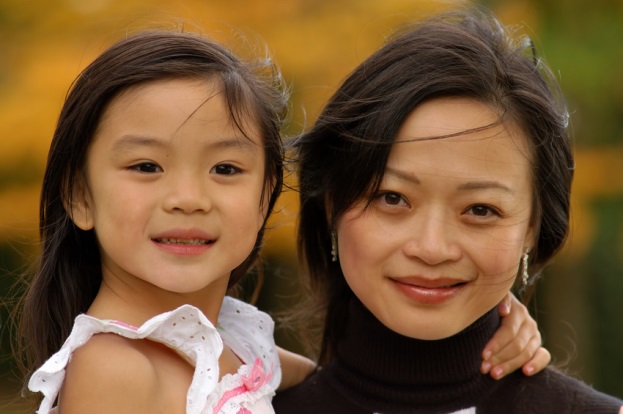 $13
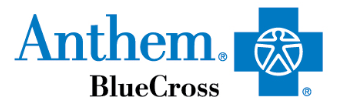 $13
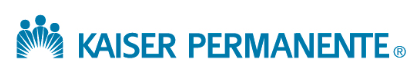 $13
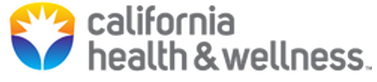 Through Medi-Cal for Families, Wendy will also be eligible for:
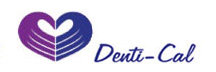 33
Scenario 2: Multiple Program Family – Child Eligible for Medi-Cal, Mother Eligible for Covered CA
Covered California Standard Benefits:
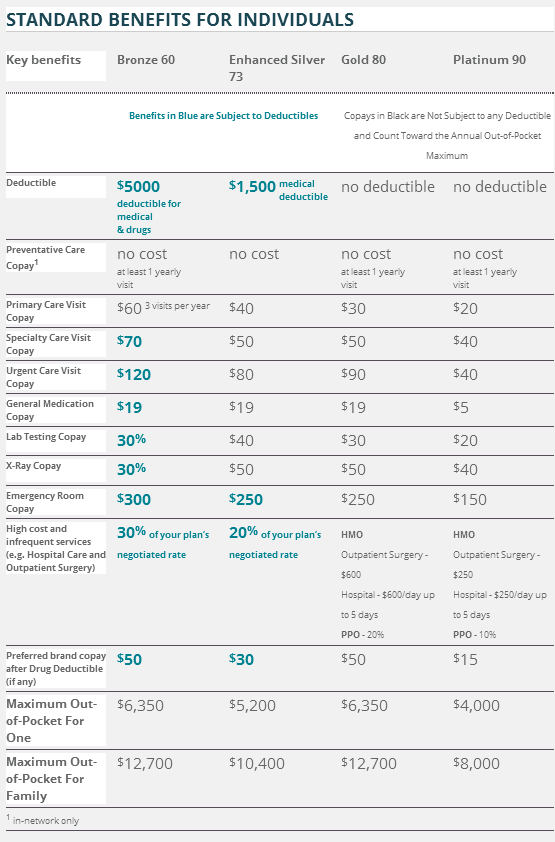 The Martins
Age: Diane, 35
Marital Status: Single
Dependent Children (Wendy): 1
Annual Income*: $35,000
(~225% of Federal Poverty Level)
Pricing Region: 3 
(El Dorado – Zip: 95762)

*Modified adjusted gross income
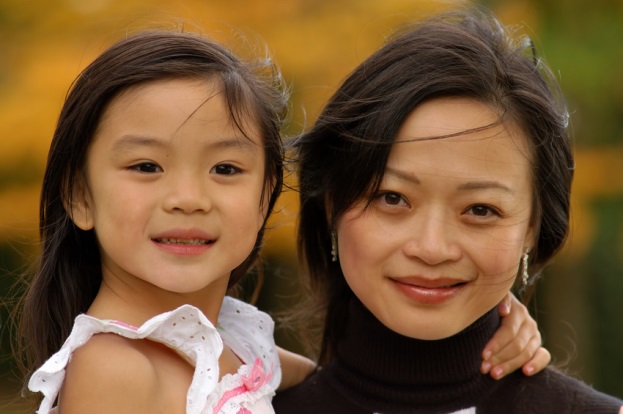 34
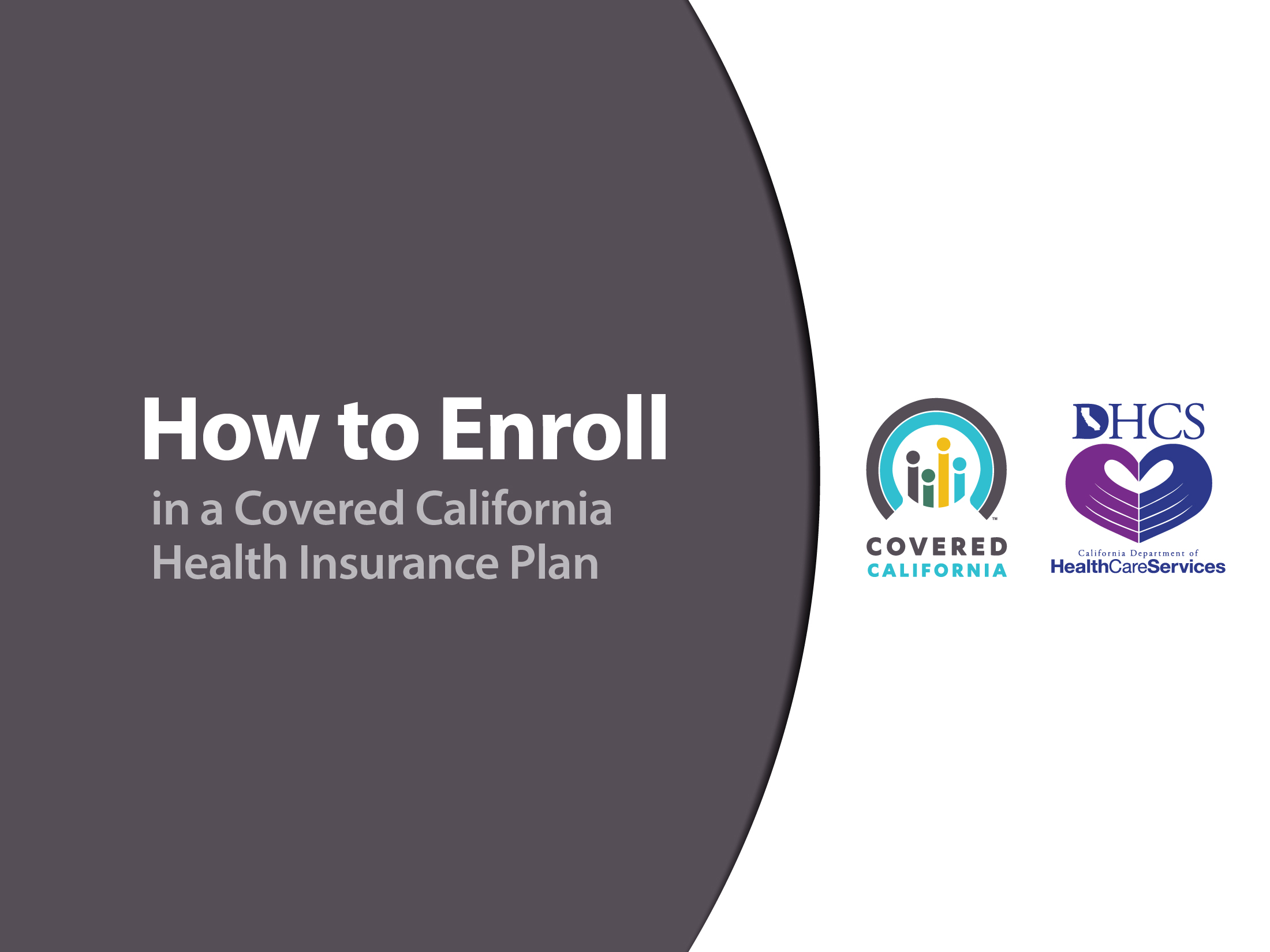 35
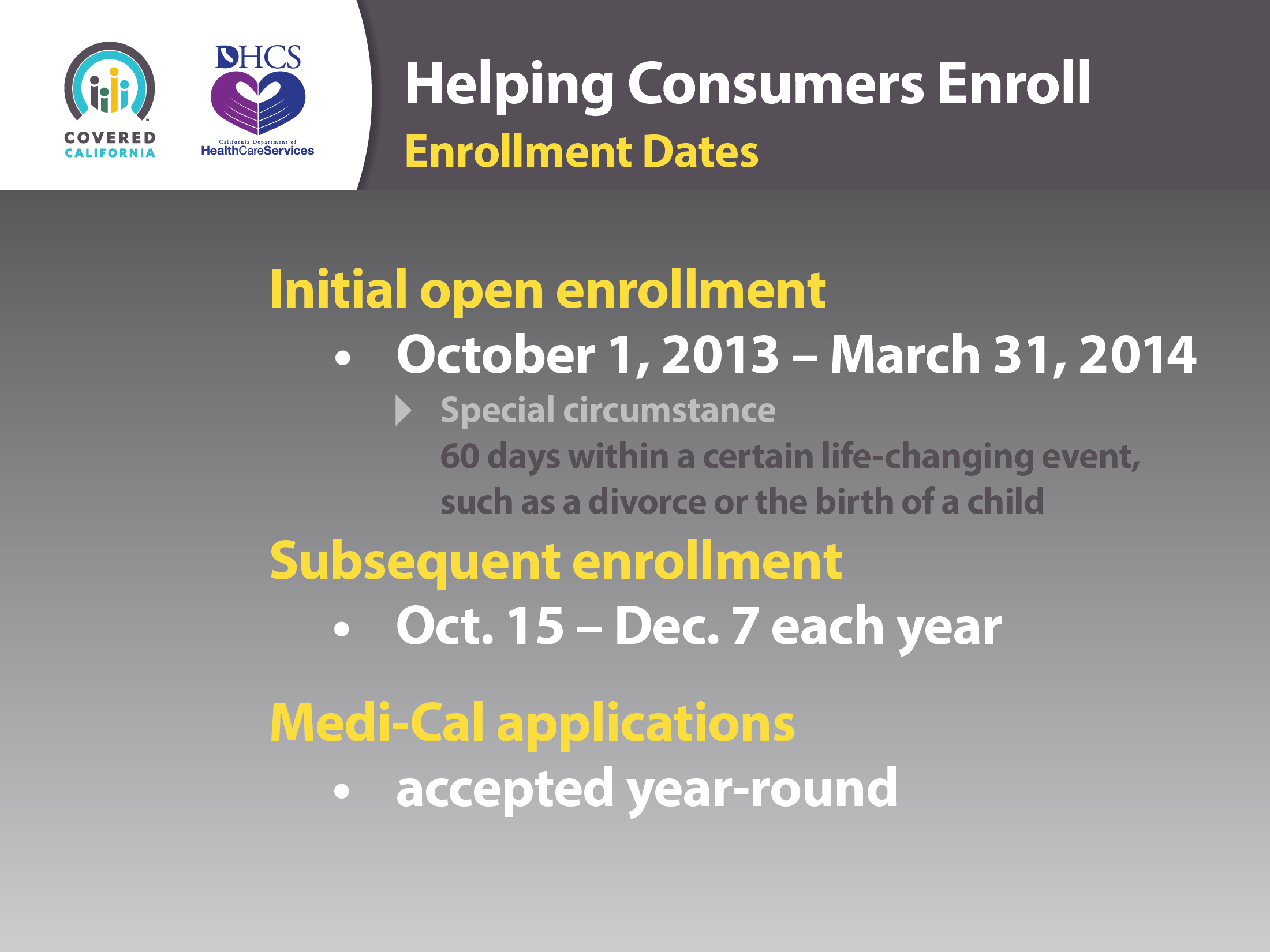 36
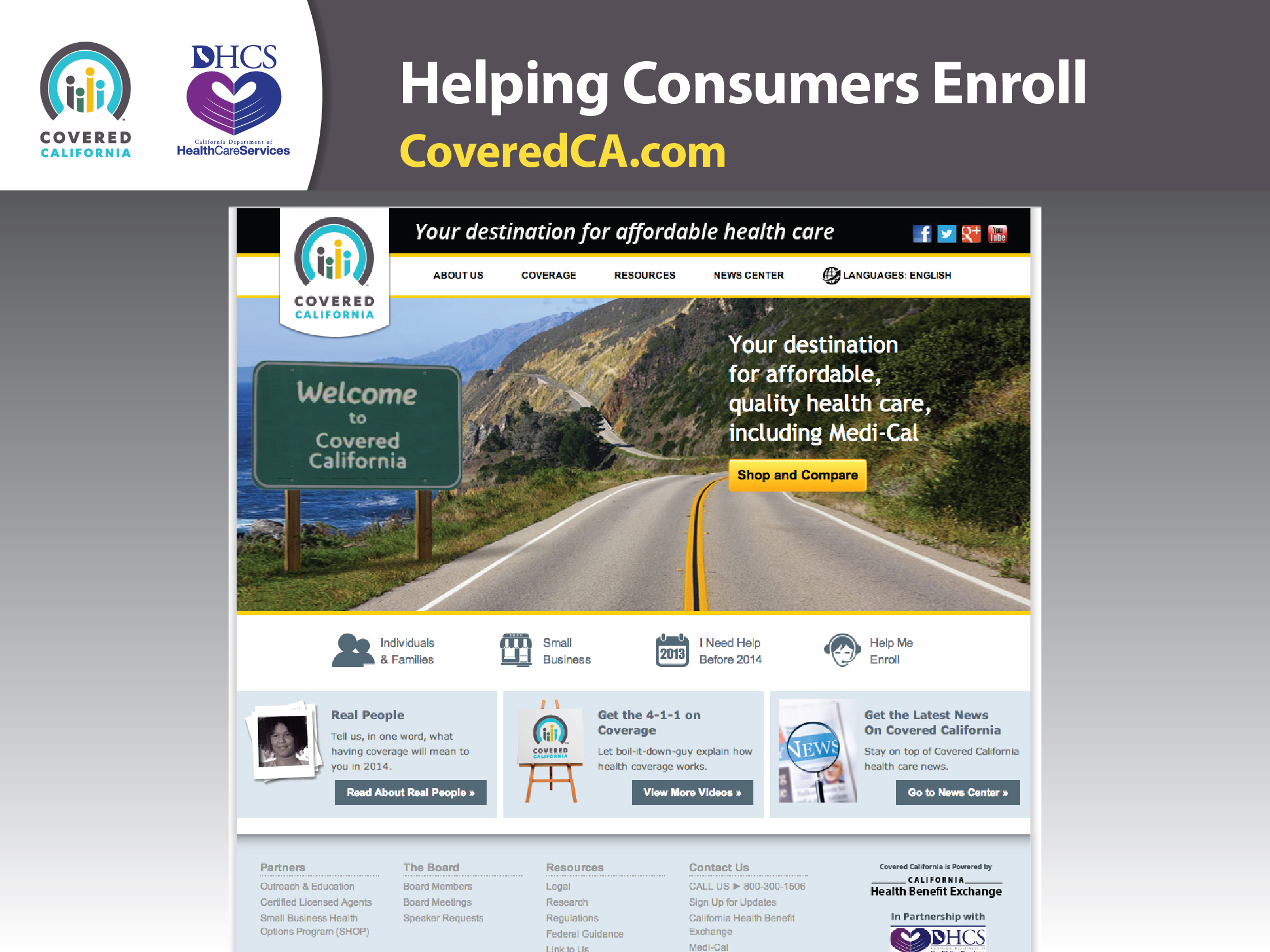 37
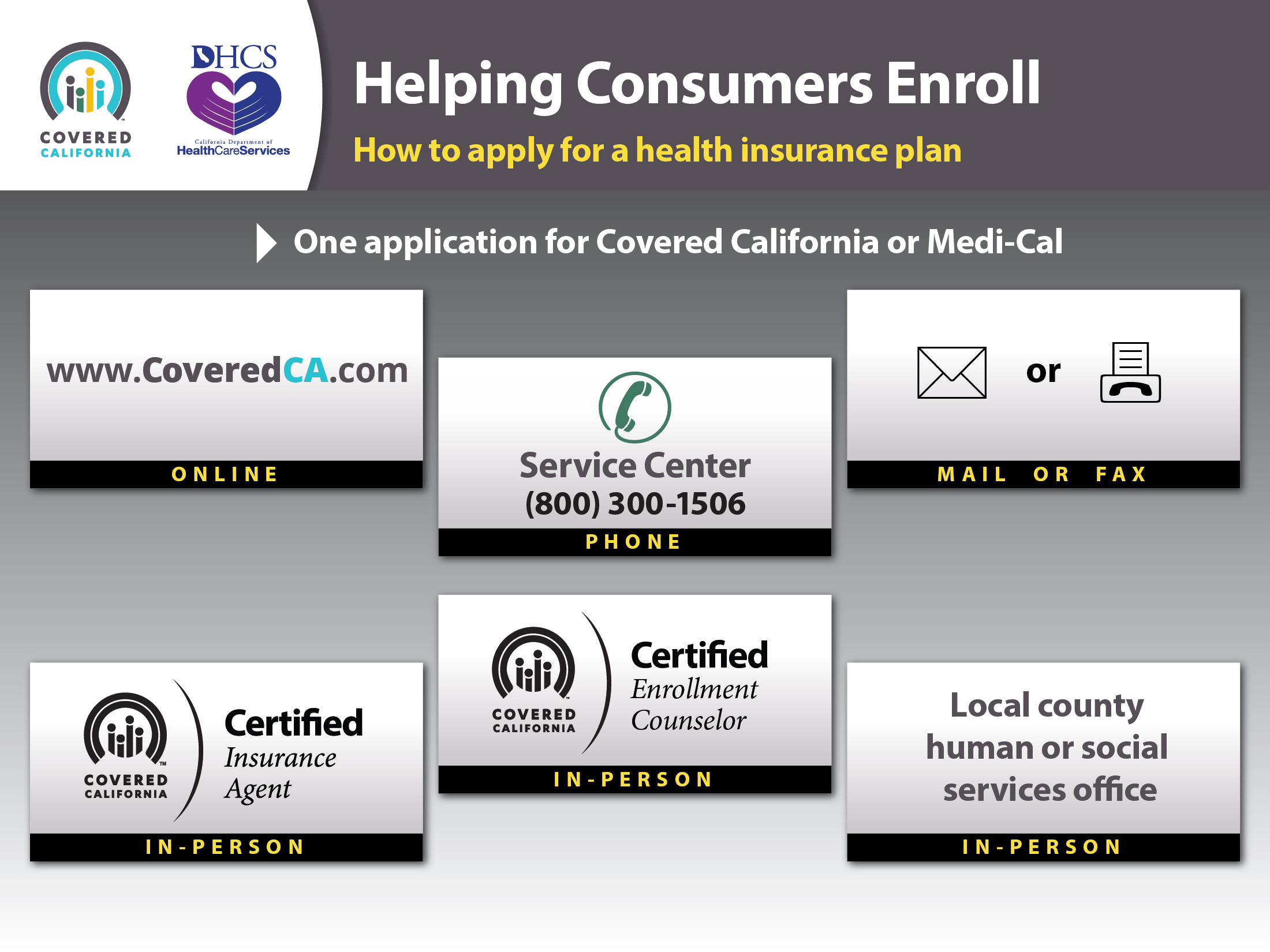 38
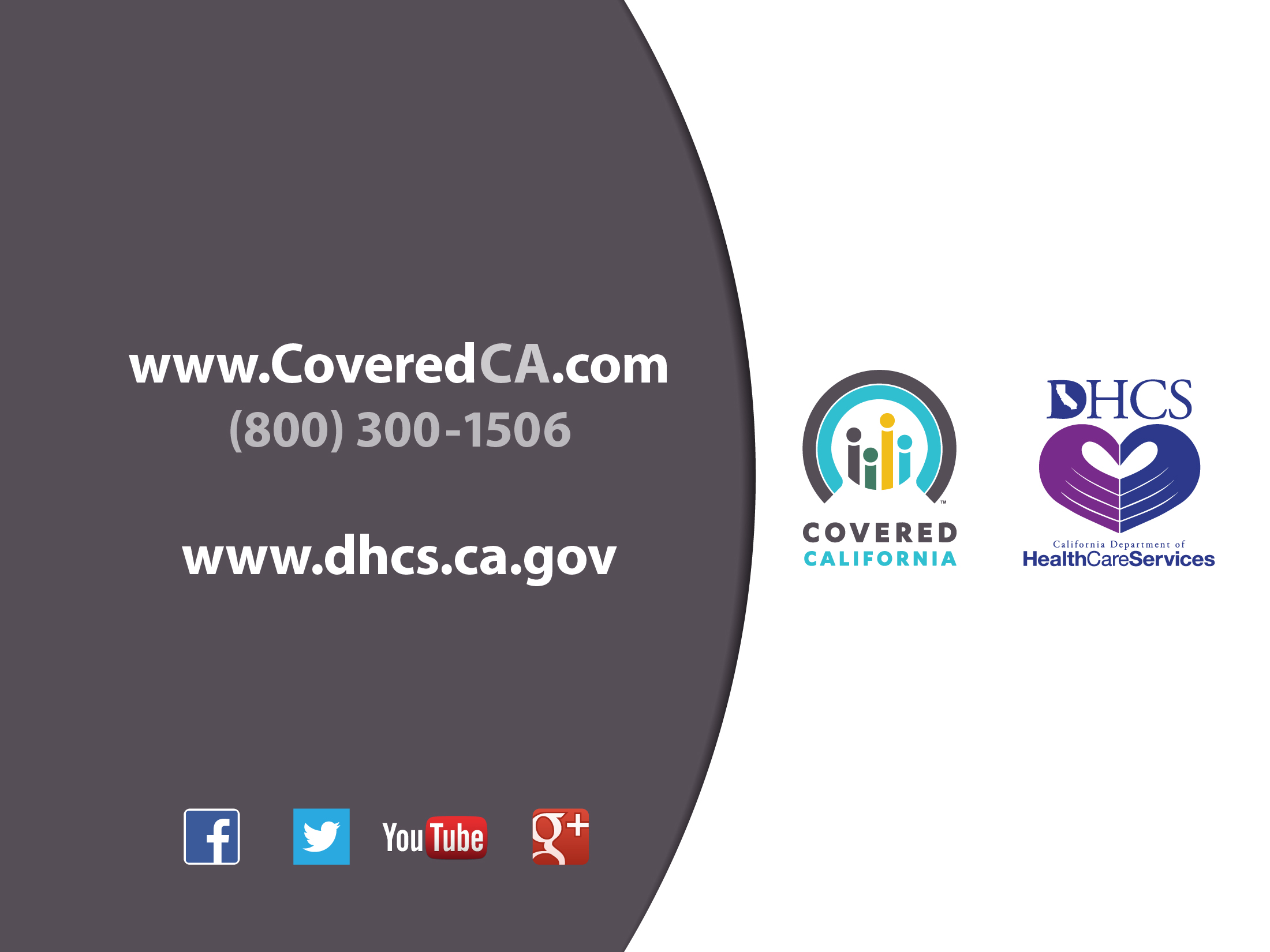 39